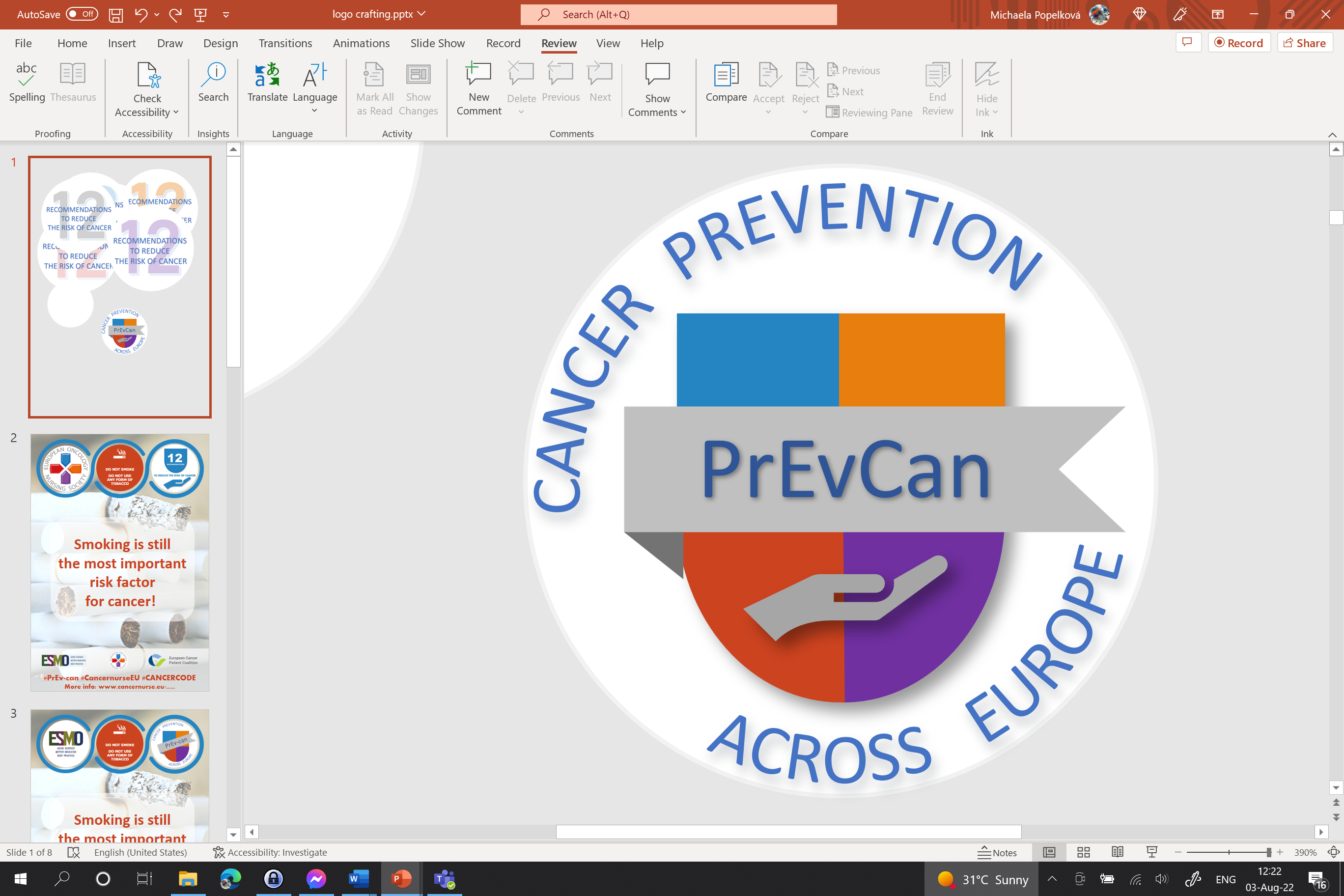 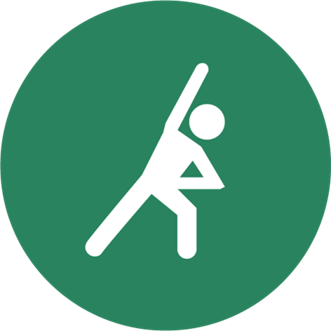 VAR FYSISKT AKTIVI VARDAGEN
BEGRÄNSA TIDEN DU SITTER NER
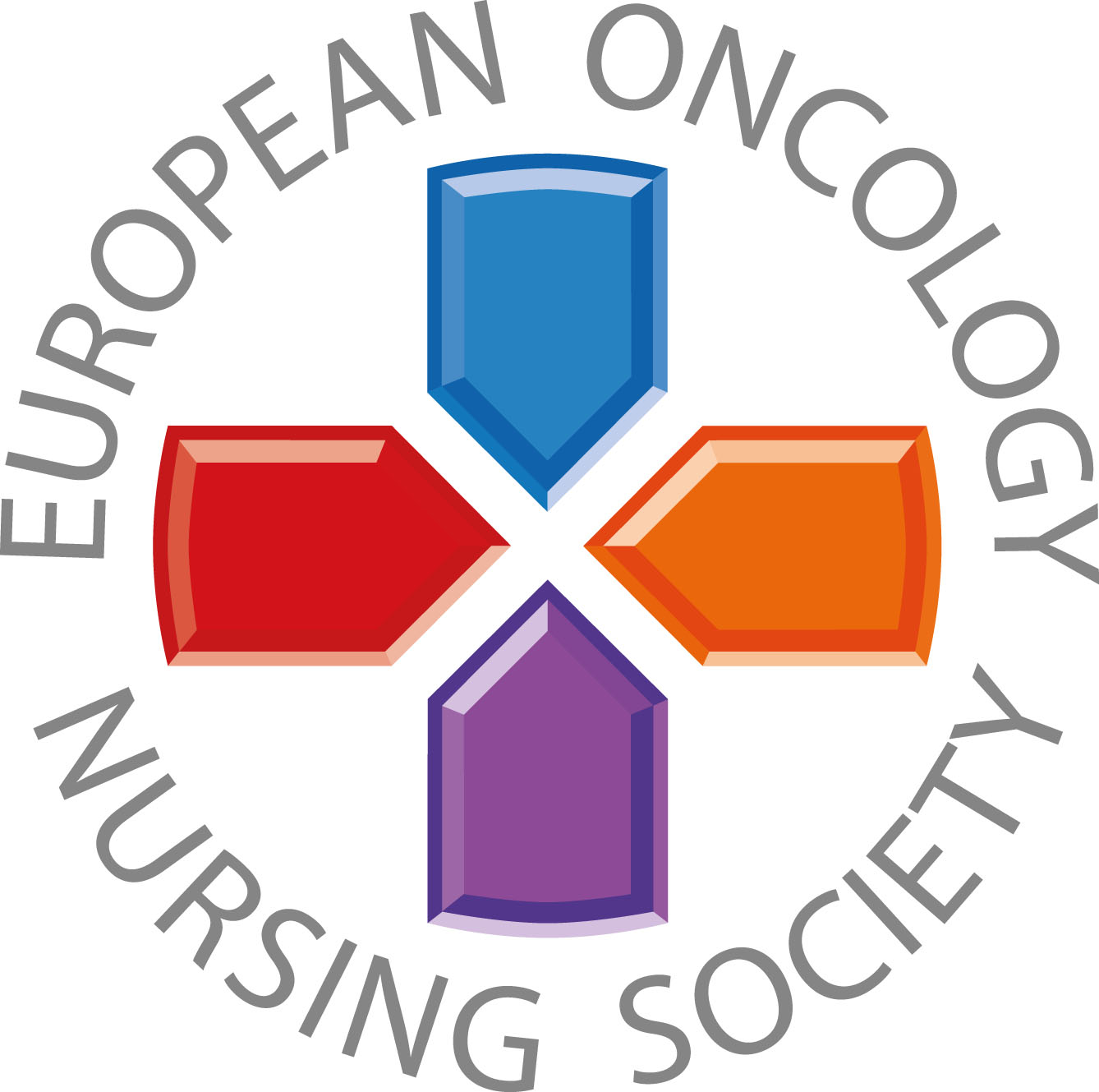 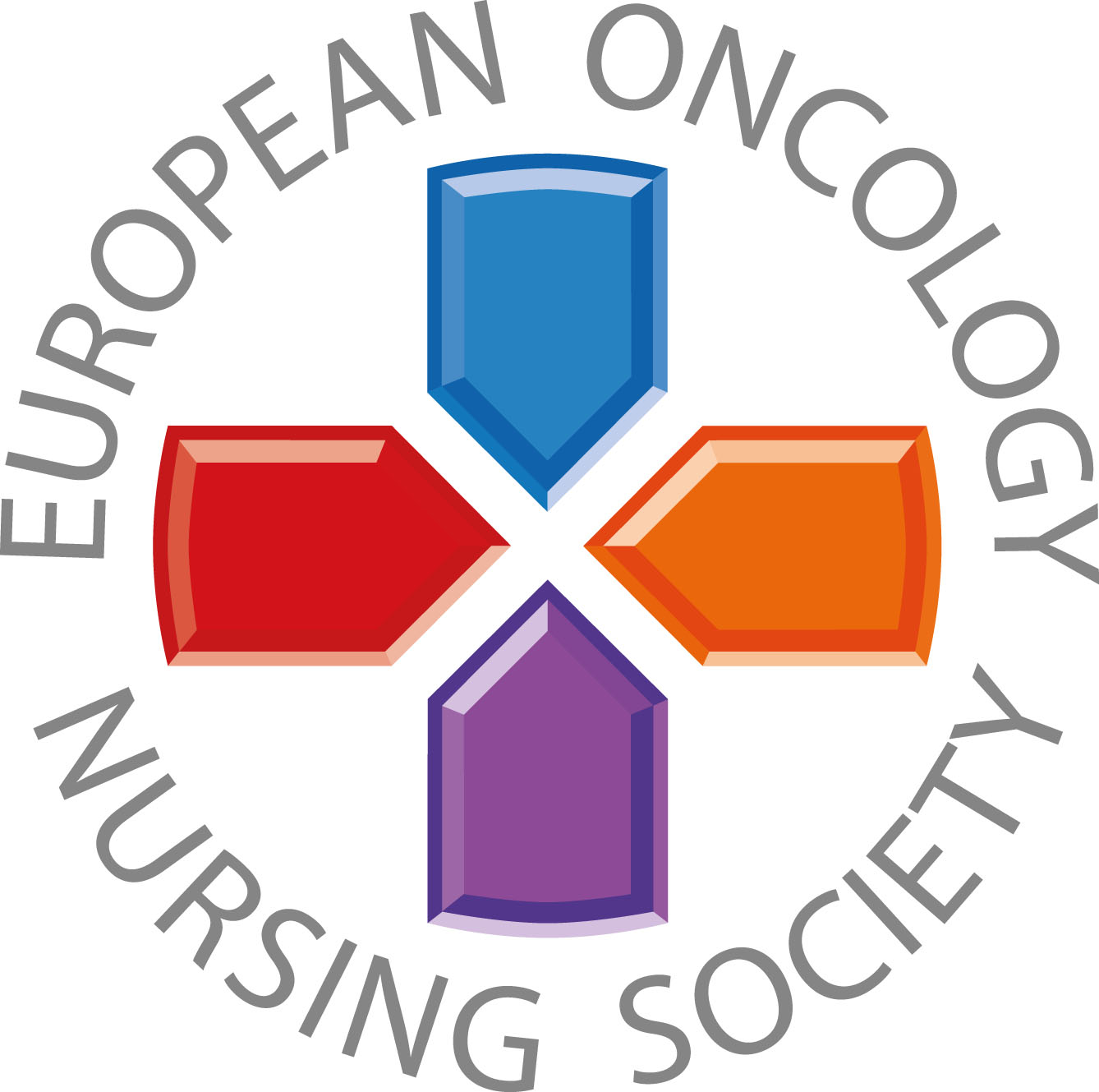 Budskap till allmänheten
#PrEvCan #CANCERCODEPrEvCan© är ett initiativ av EONS och genomförs i samverkan med ESMO som viktigaste partner. Läs mer på: www.cancernurse.eu/prevcan
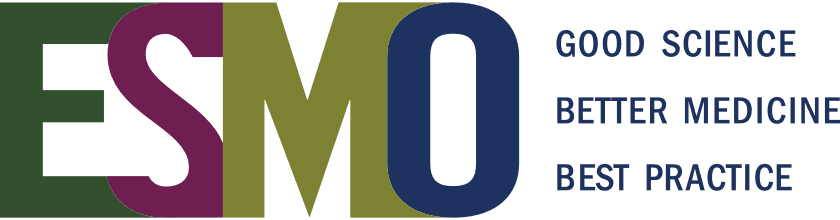 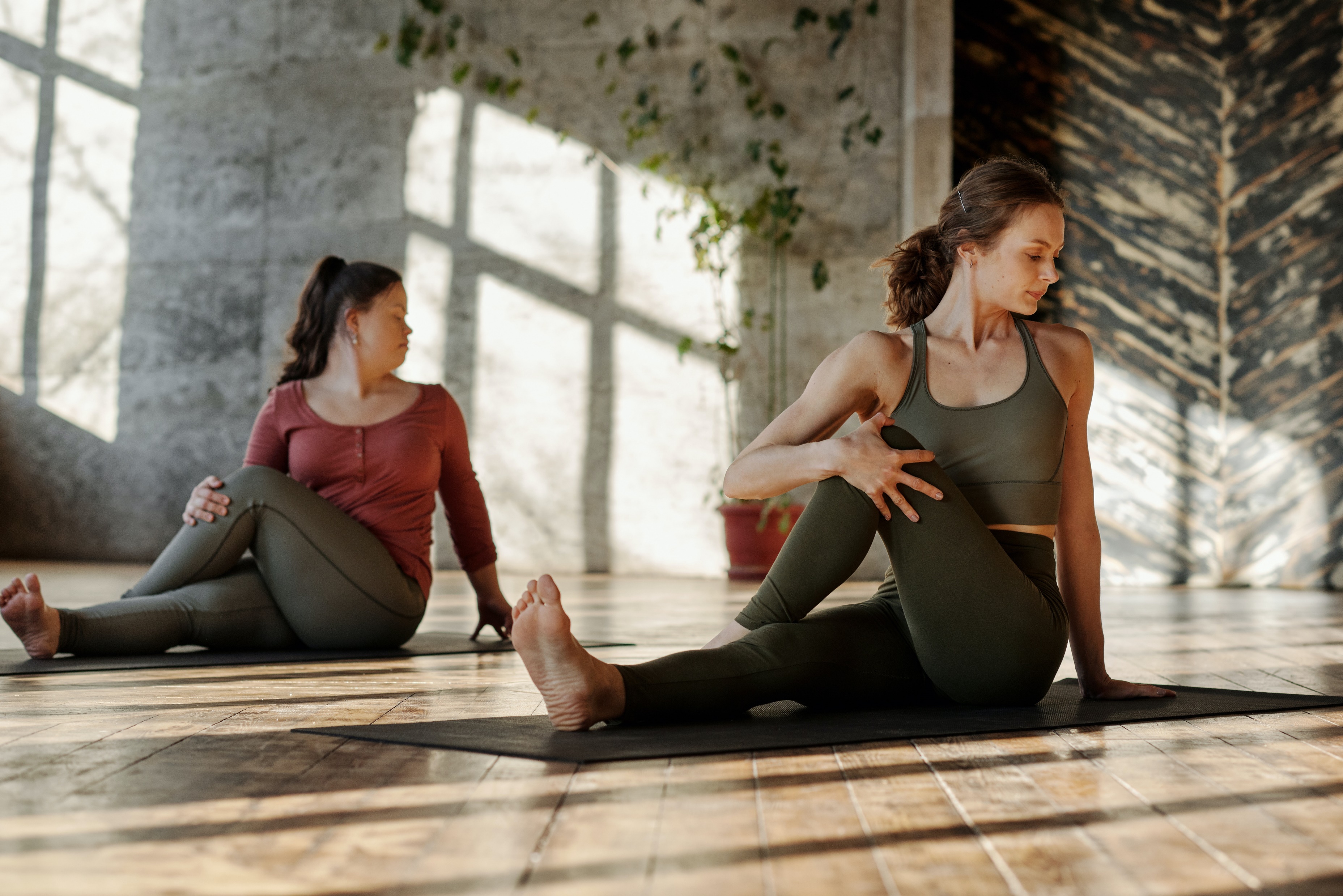 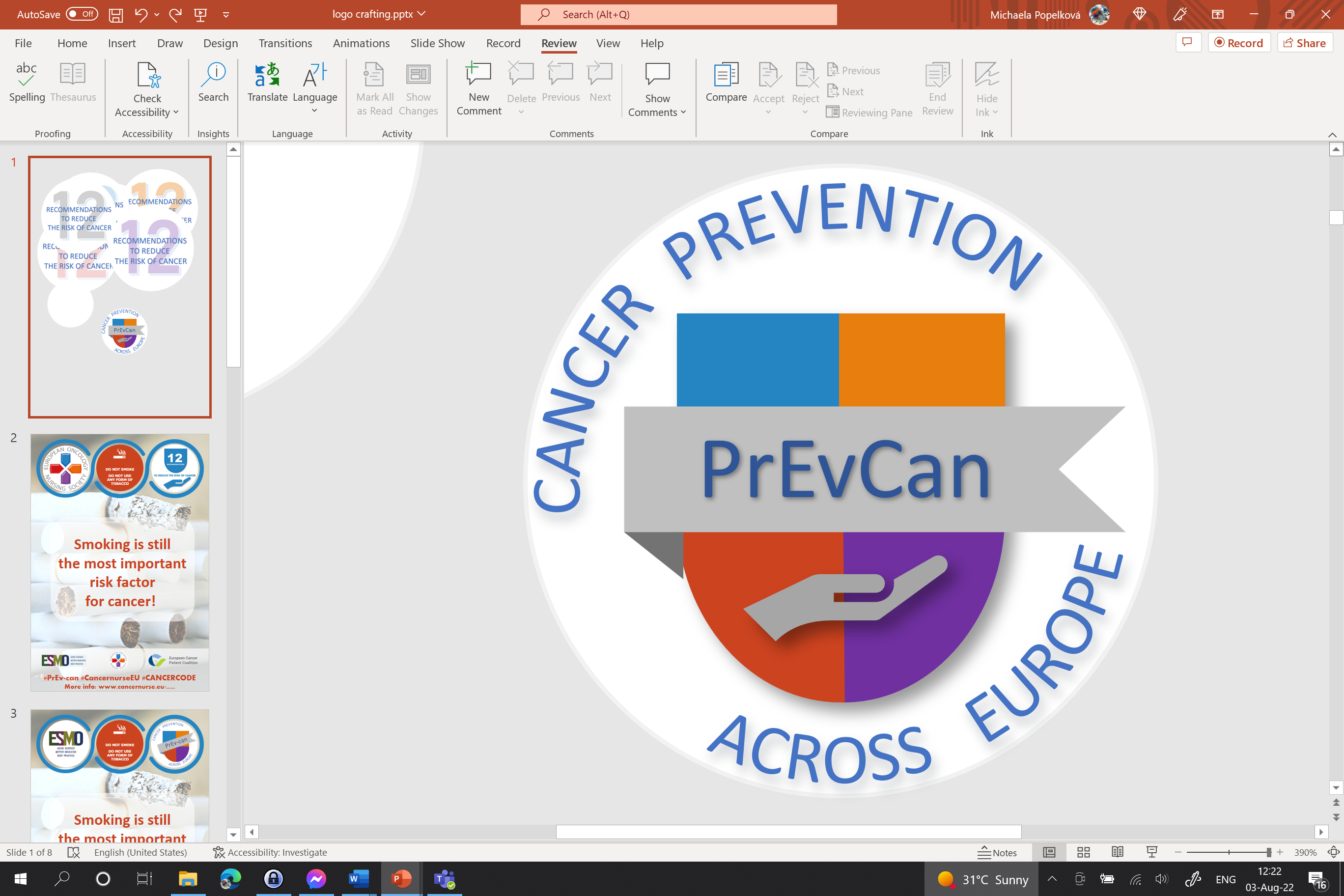 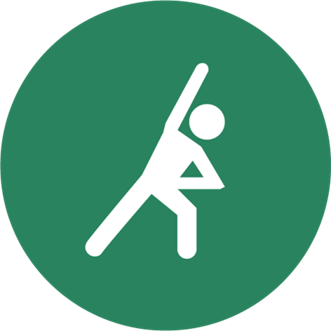 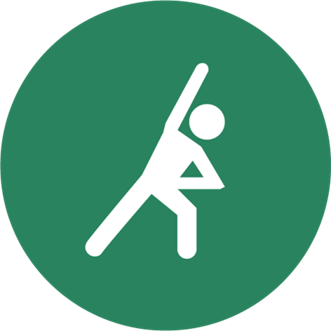 VAR FYSISKT AKTIVI VARDAGEN
BEGRÄNSA TIDEN DU SITTER NER
Placera din organisations logga här
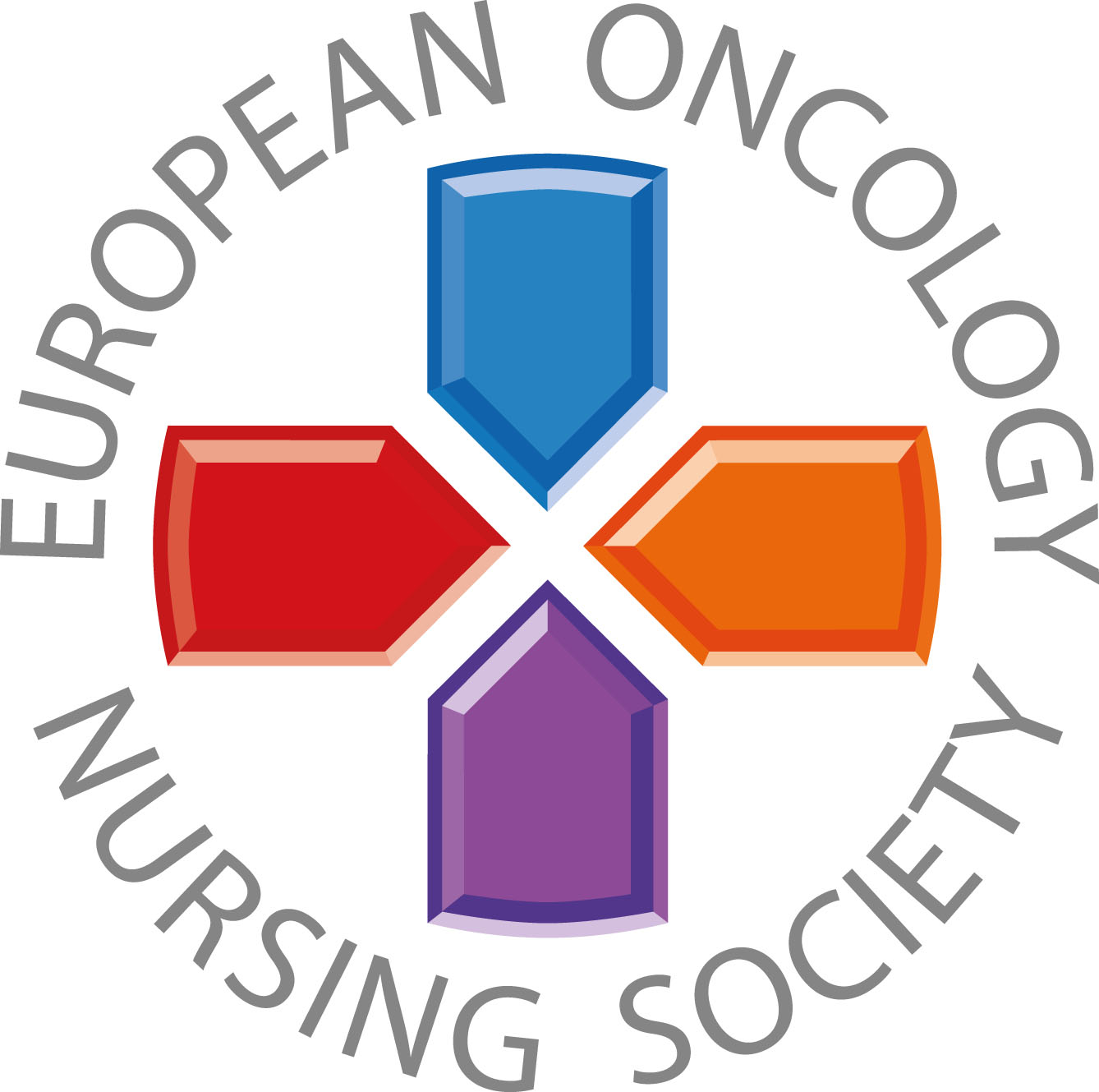 150 minuters medelintensiv fysisk aktivitet per vecka minskar risken för cancer
#PrEvCan #CANCERCODEPrEvCan© är ett initiativ av EONS och genomförs i samverkan med ESMO som viktigaste partner. Läs mer på: www.cancernurse.eu/prevcan
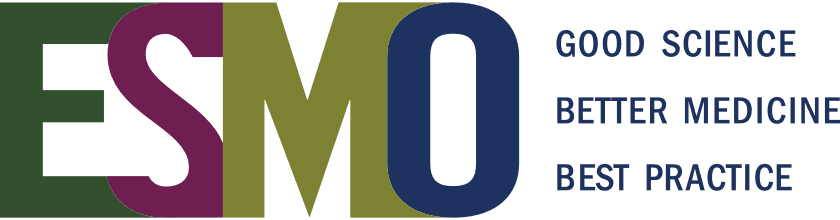 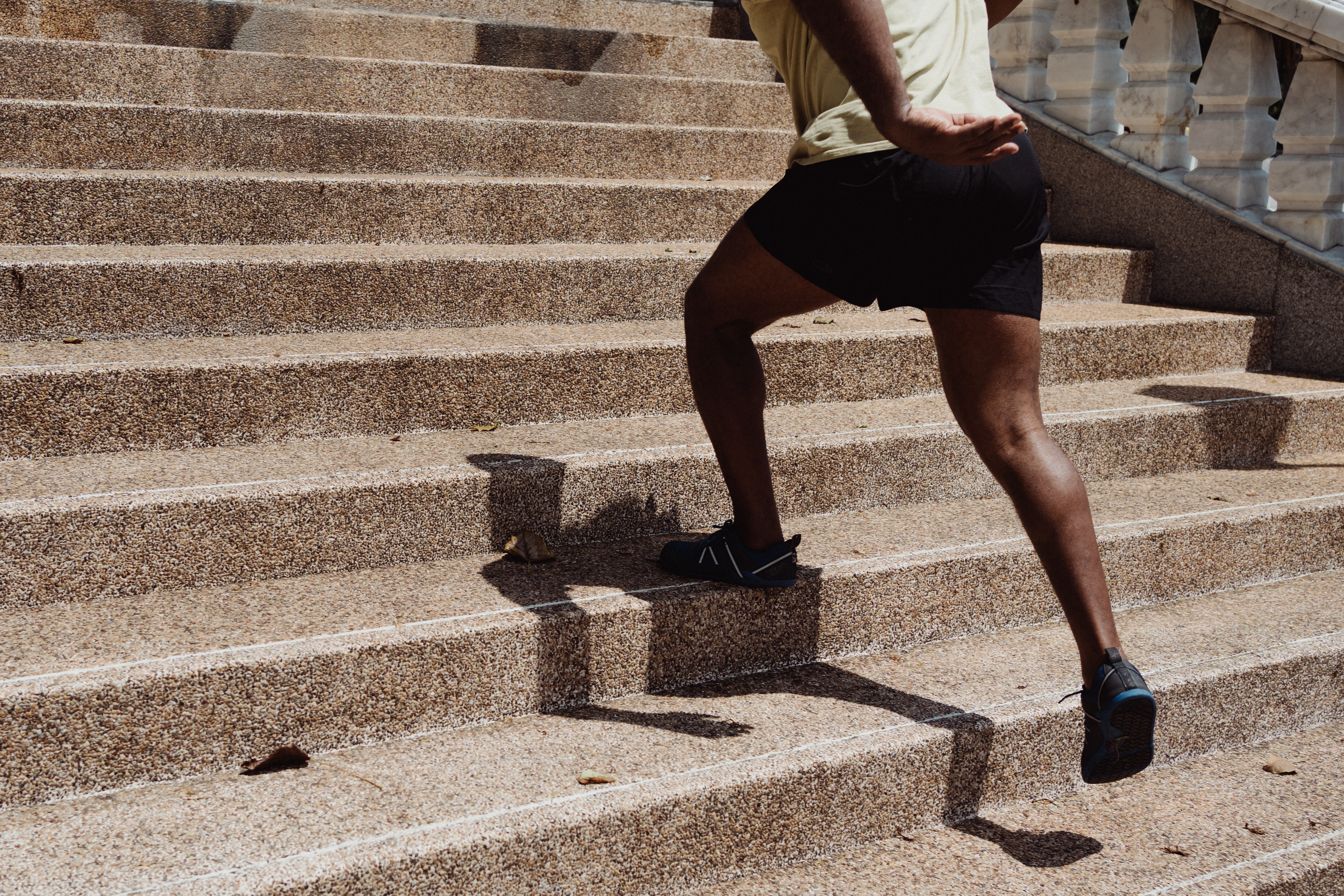 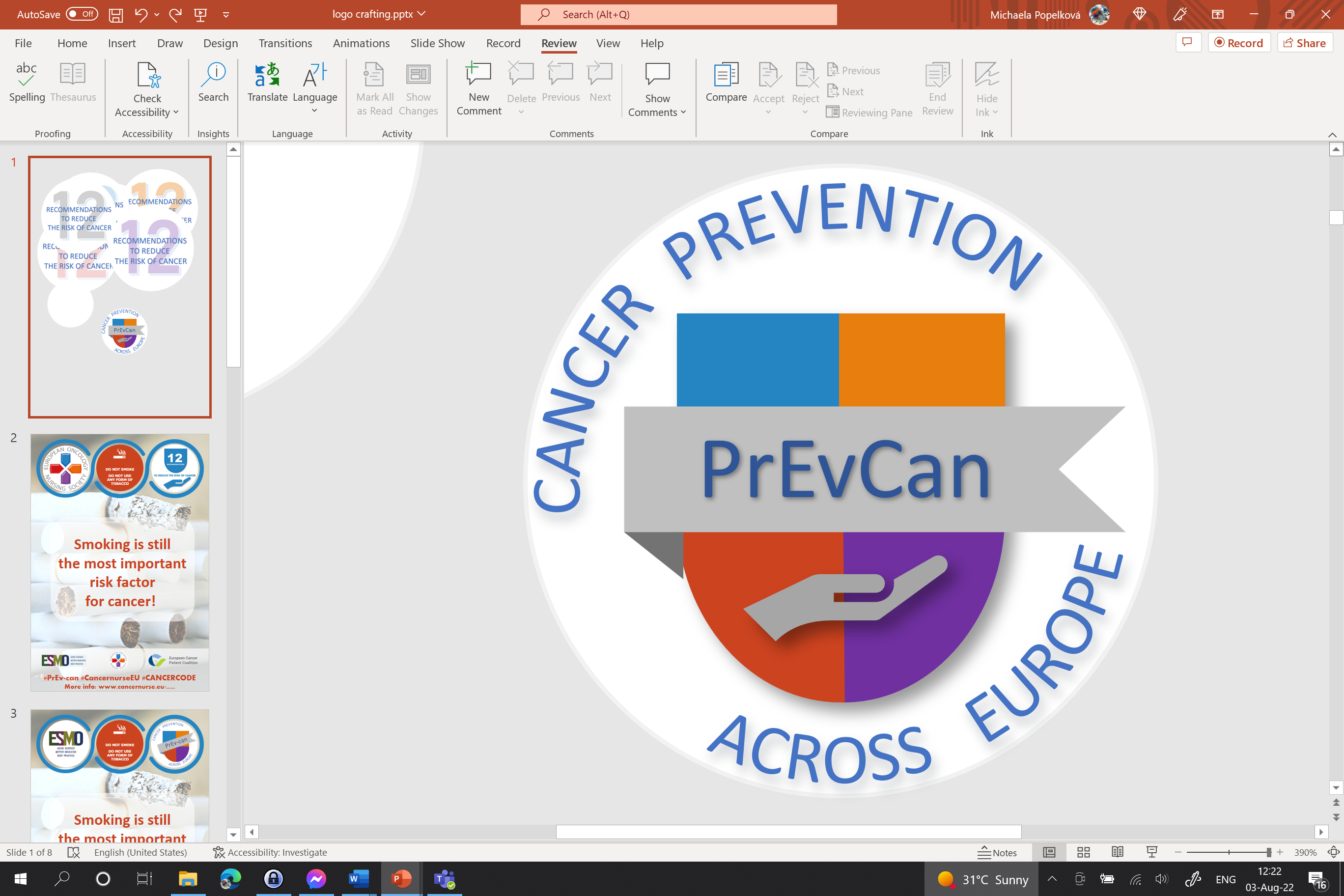 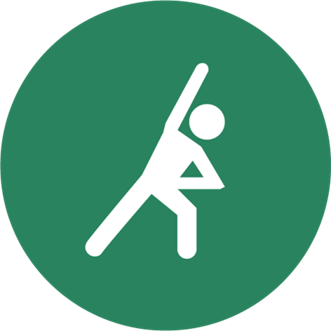 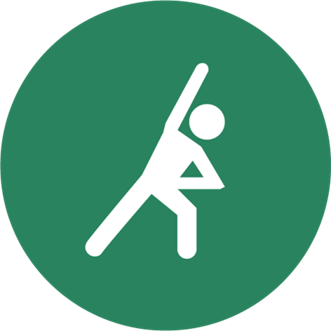 VAR FYSISKT AKTIVI VARDAGEN
BEGRÄNSA TIDEN DU SITTER NER
Placera din organisations logga här
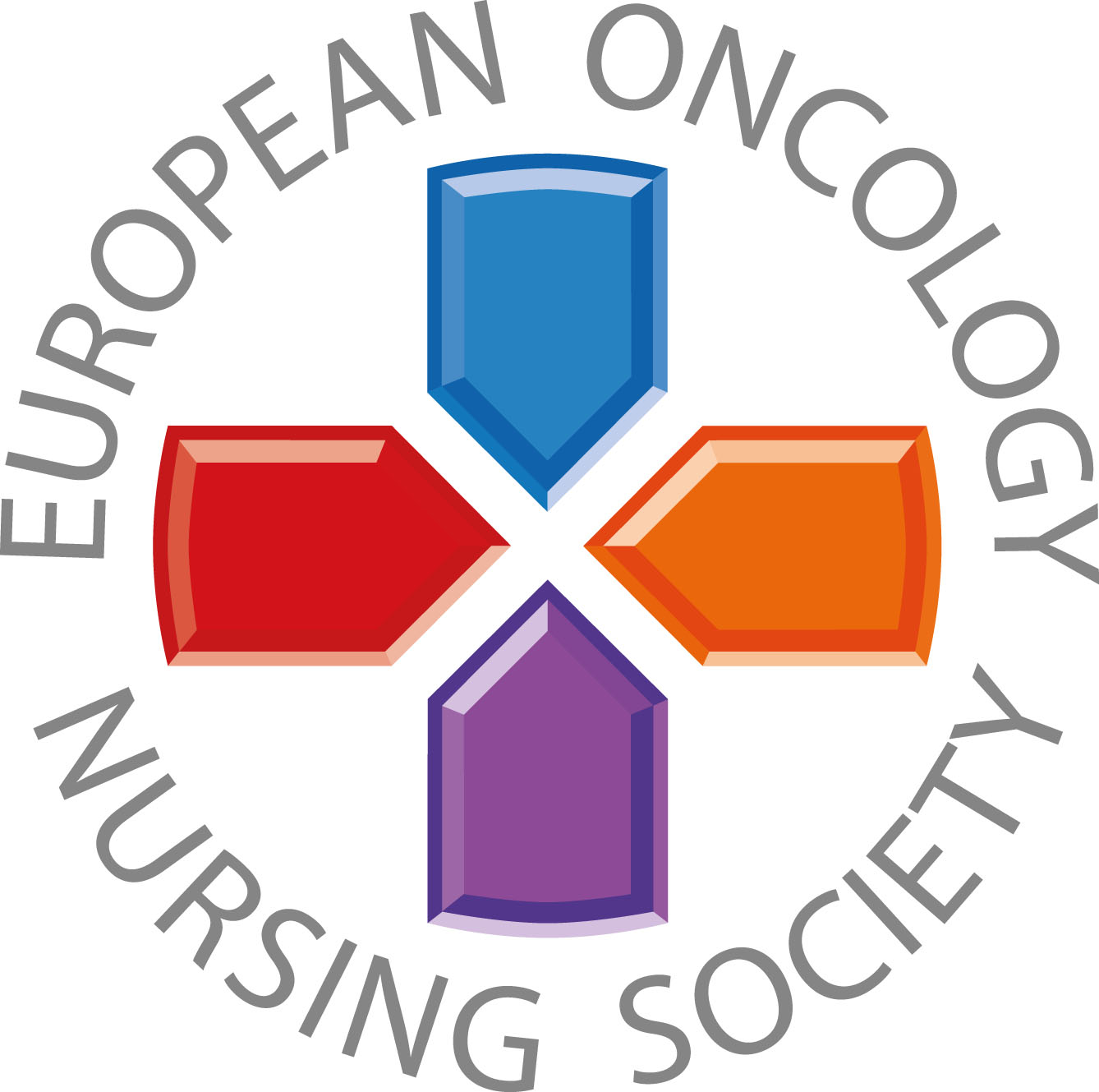 Ta trapporrna, gå, spring, cykla, simma, hoppa, dansa, närhelst du kan
#PrEvCan #CANCERCODEPrEvCan© är ett initiativ av EONS och genomförs i samverkan med ESMO som viktigaste partner. Läs mer på: www.cancernurse.eu/prevcan
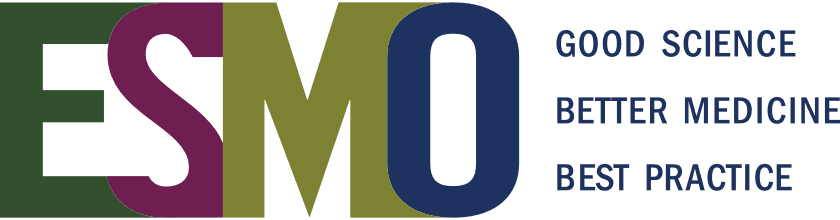 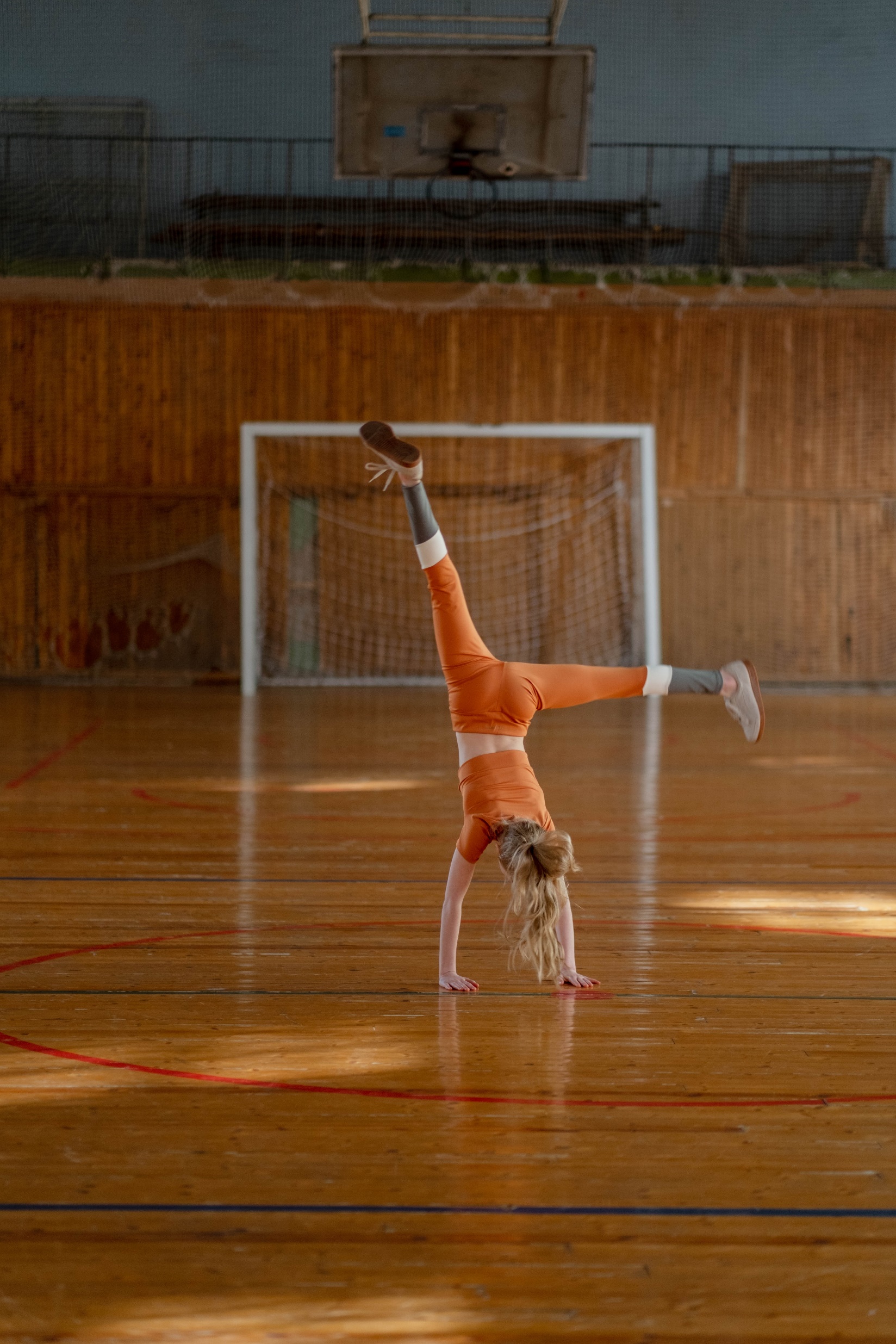 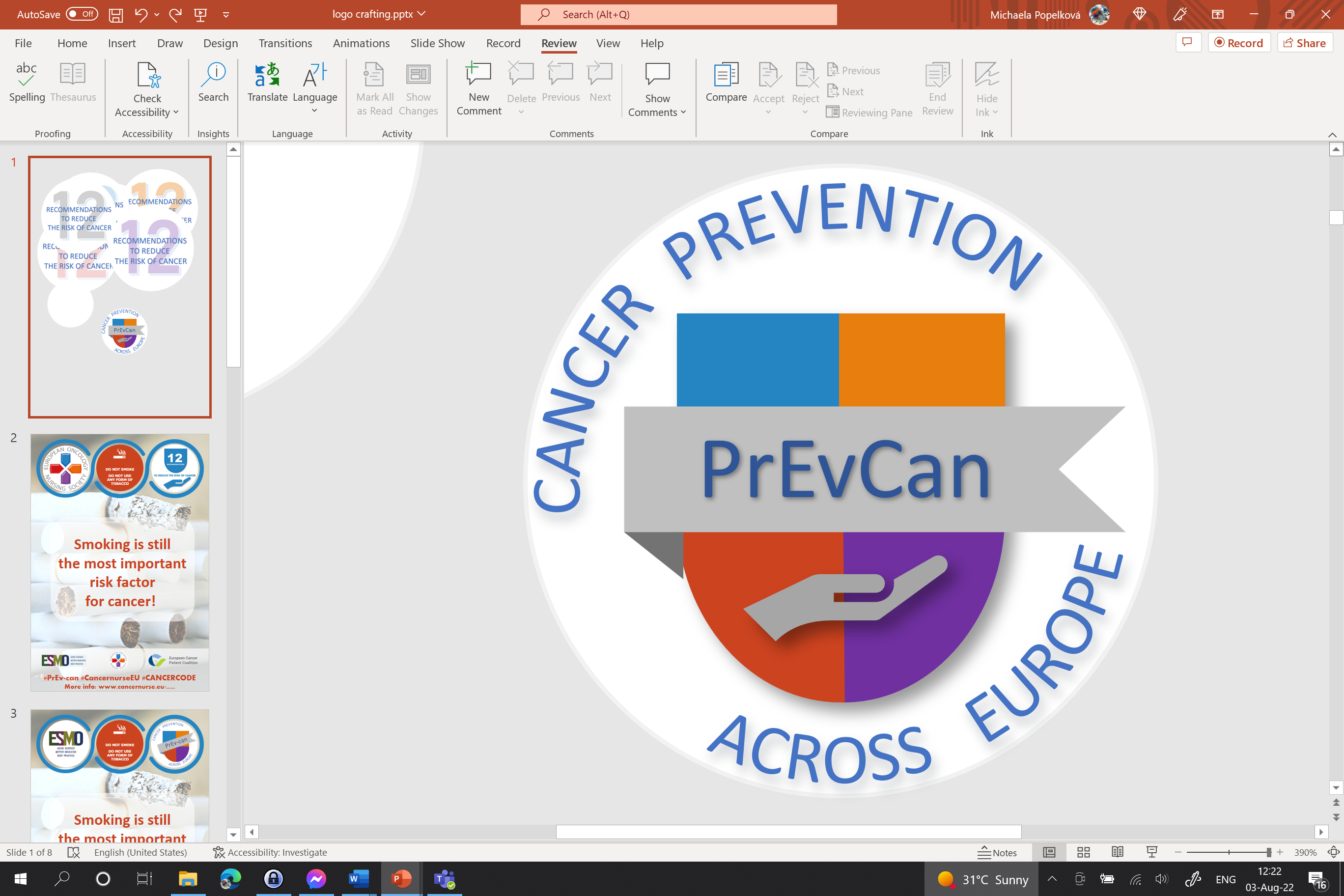 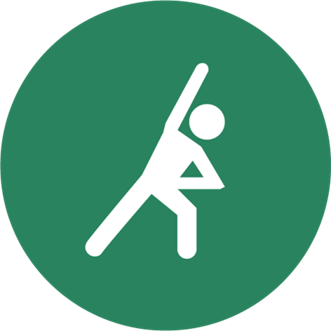 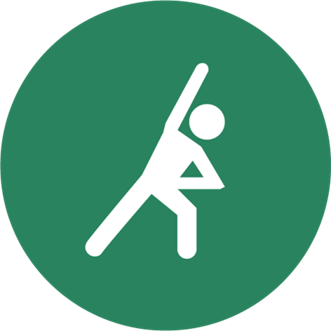 VAR FYSISKT AKTIVI VARDAGEN
BEGRÄNSA TIDEN DU SITTER NER
Placera din organisations logga här
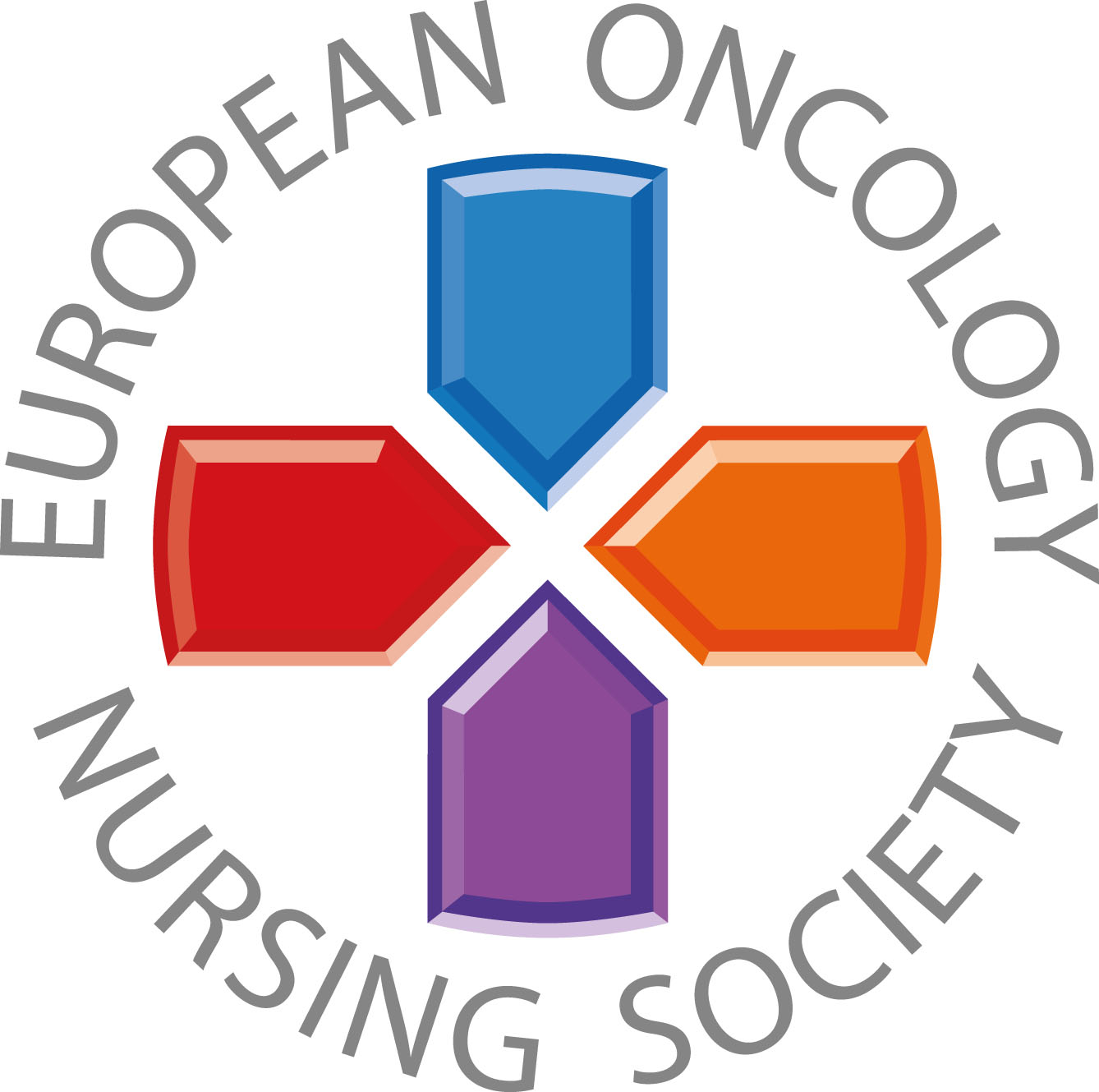 Ta trapporrna, gå, spring, cykla, simma, hoppa, dansa, närhelst du kan!
#PrEvCan #CANCERCODEPrEvCan© är ett initiativ av EONS och genomförs i samverkan med ESMO som viktigaste partner. Läs mer på: www.cancernurse.eu/prevcan
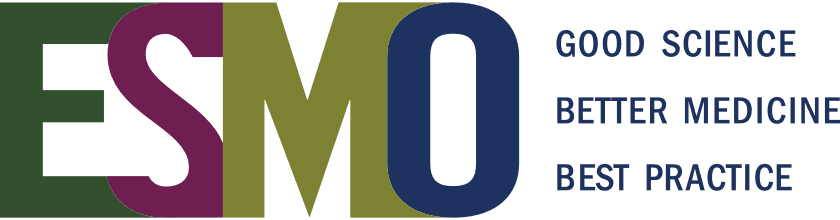 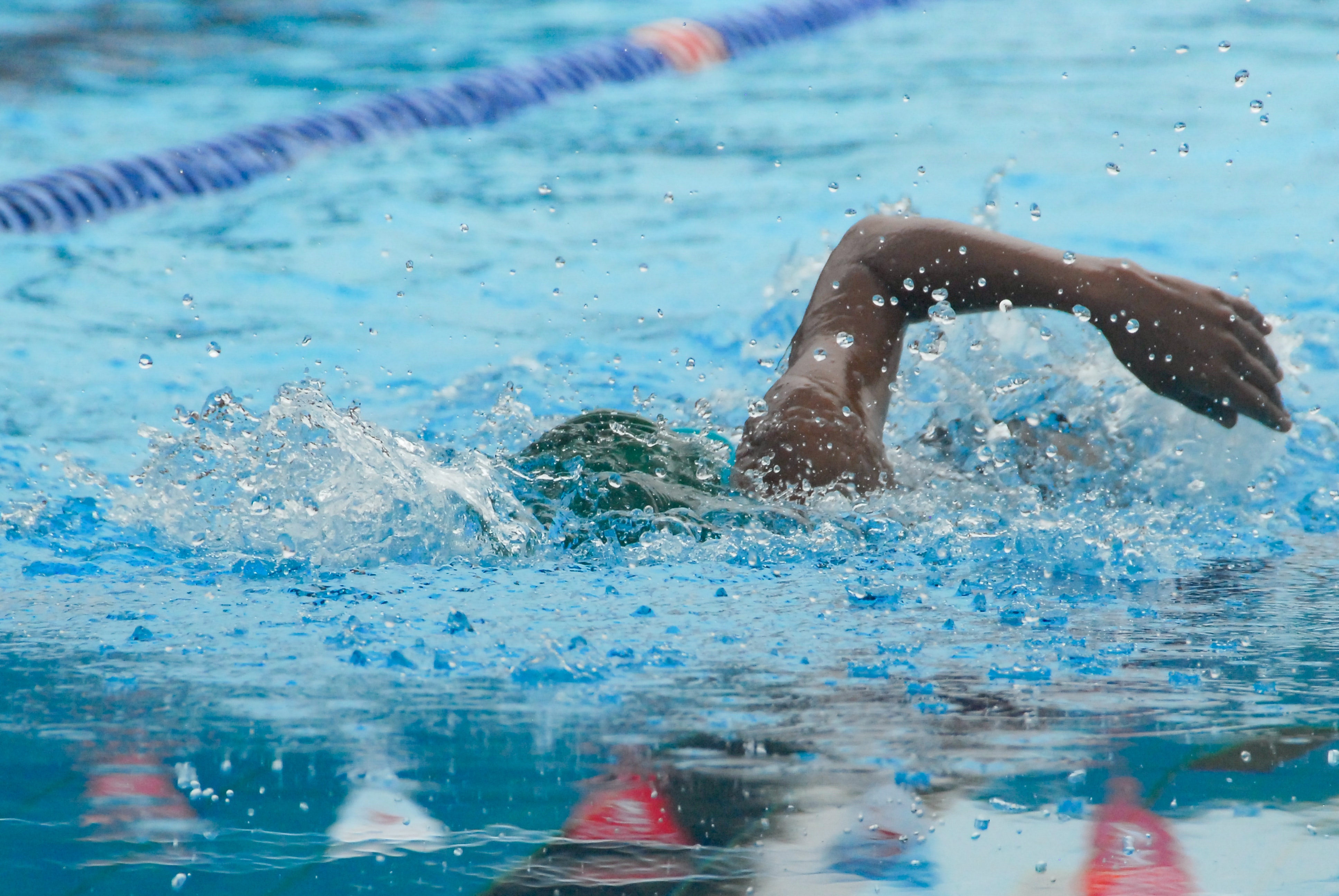 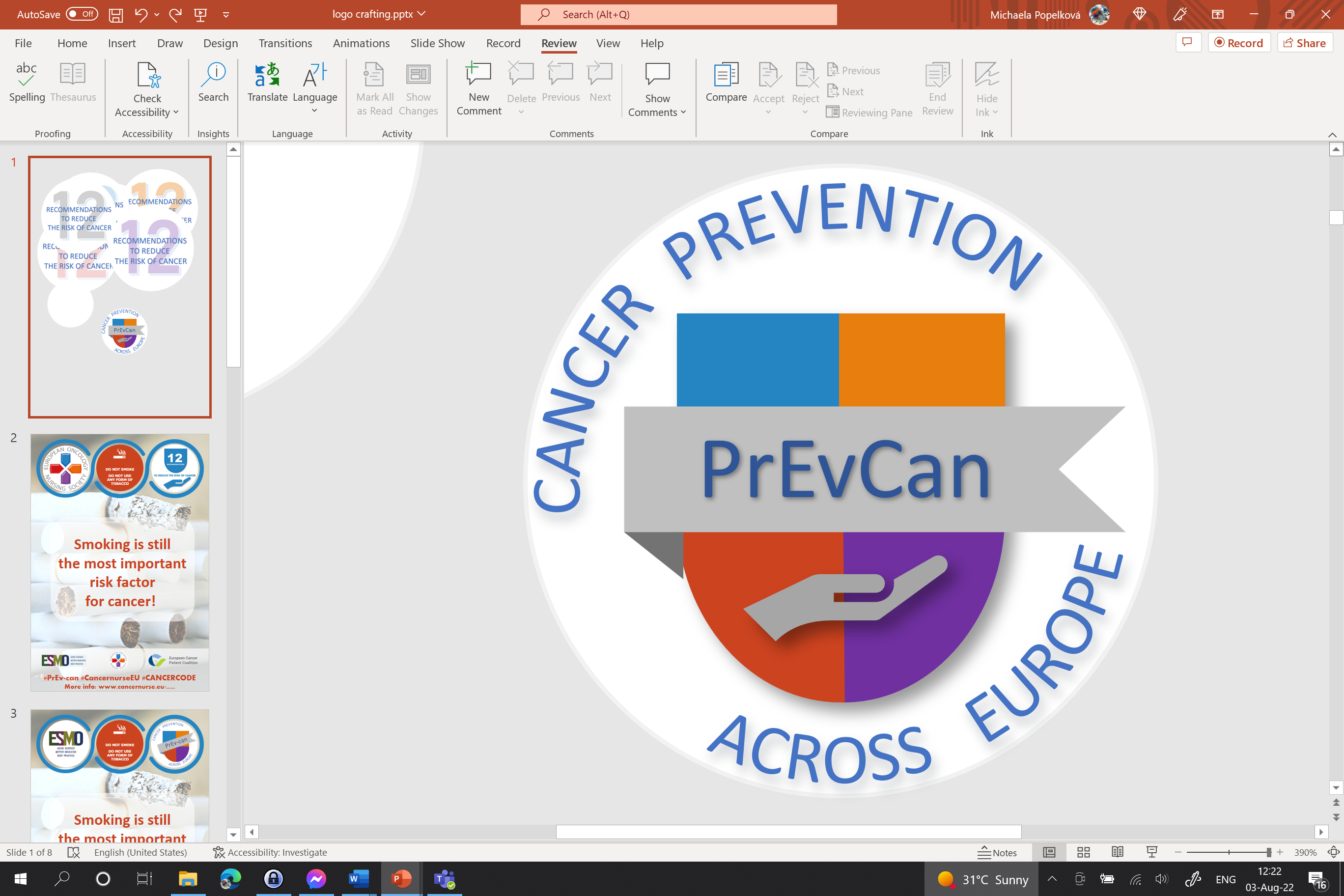 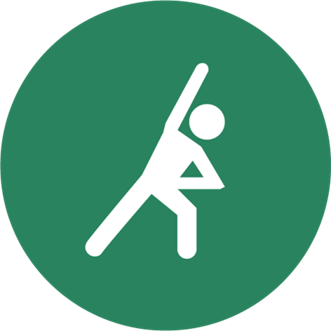 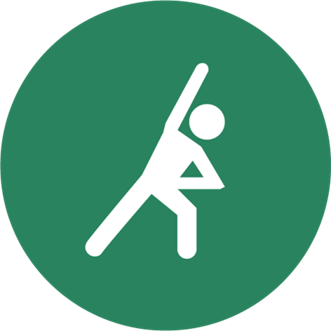 VAR FYSISKT AKTIVI VARDAGEN
BEGRÄNSA TIDEN DU SITTER NER
Placera din organisations logga här
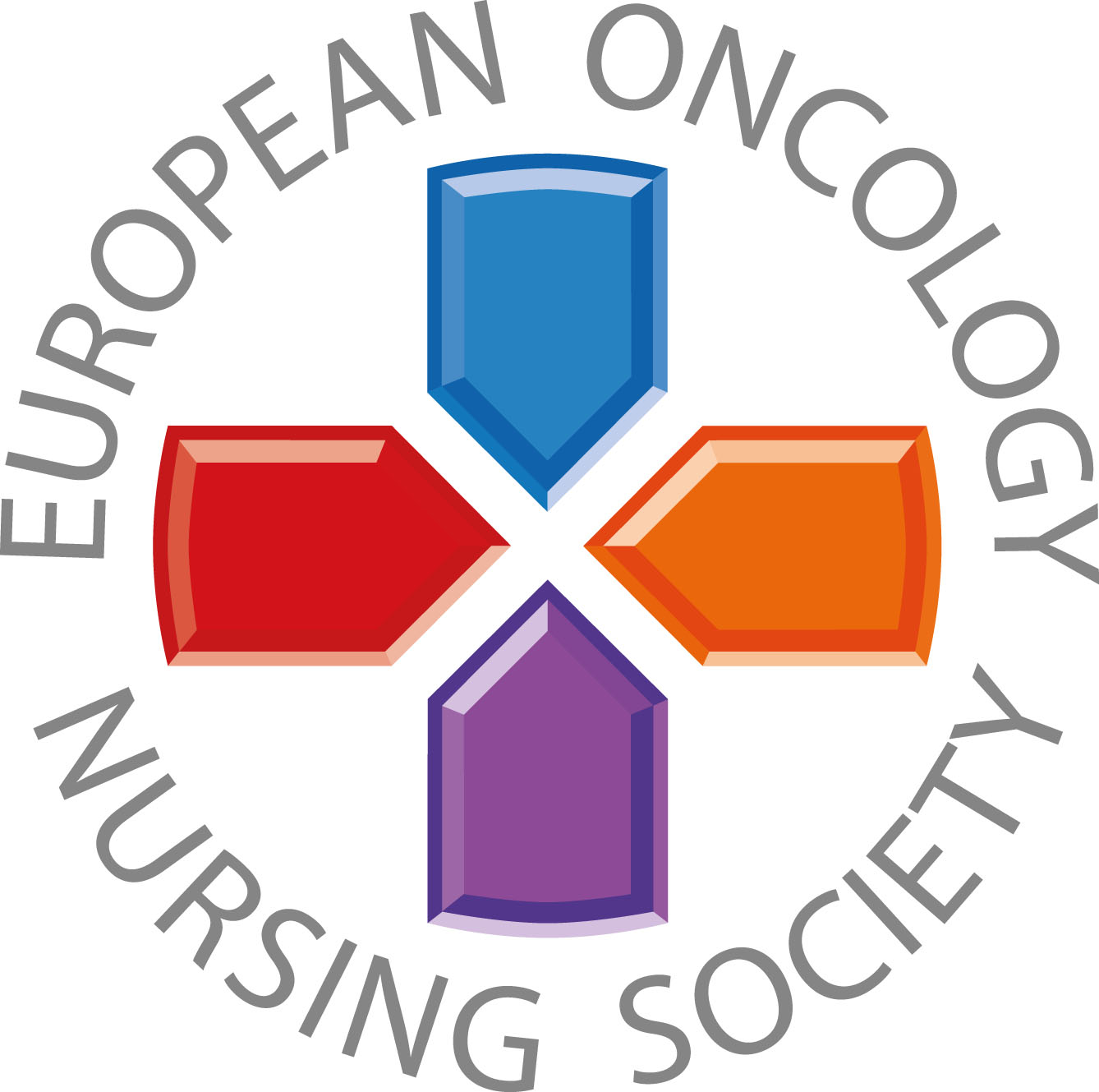 Rör på dig, för hälsan!
#PrEvCan #CANCERCODEPrEvCan© är ett initiativ av EONS och genomförs i samverkan med ESMO som viktigaste partner. Läs mer på: www.cancernurse.eu/prevcan
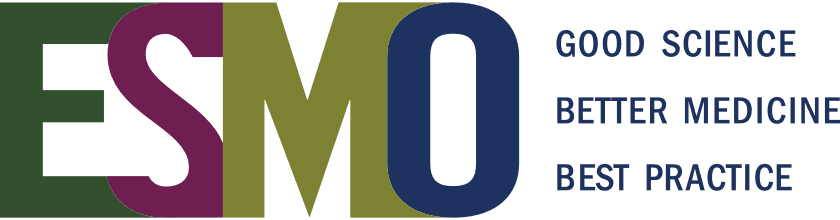 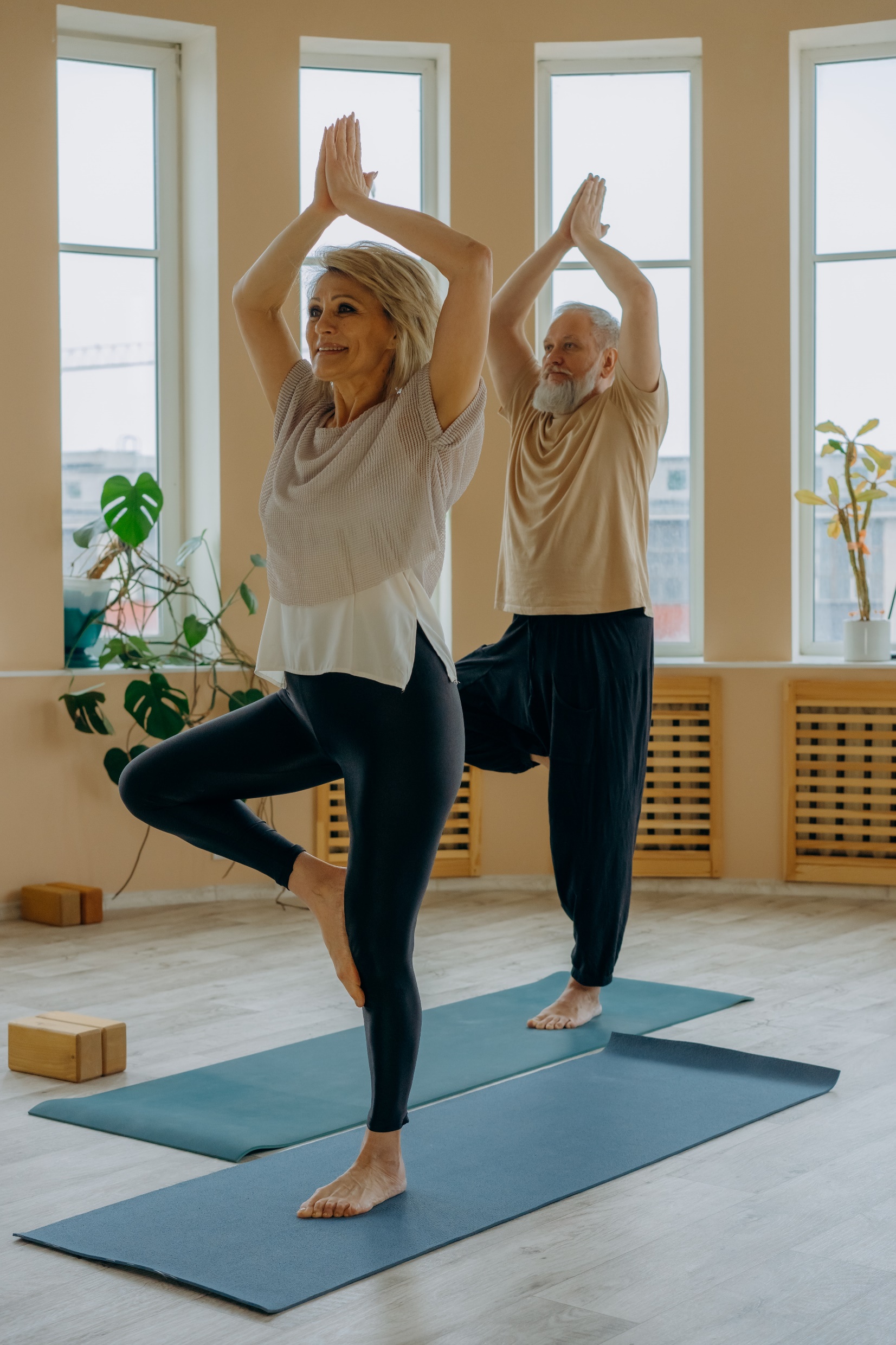 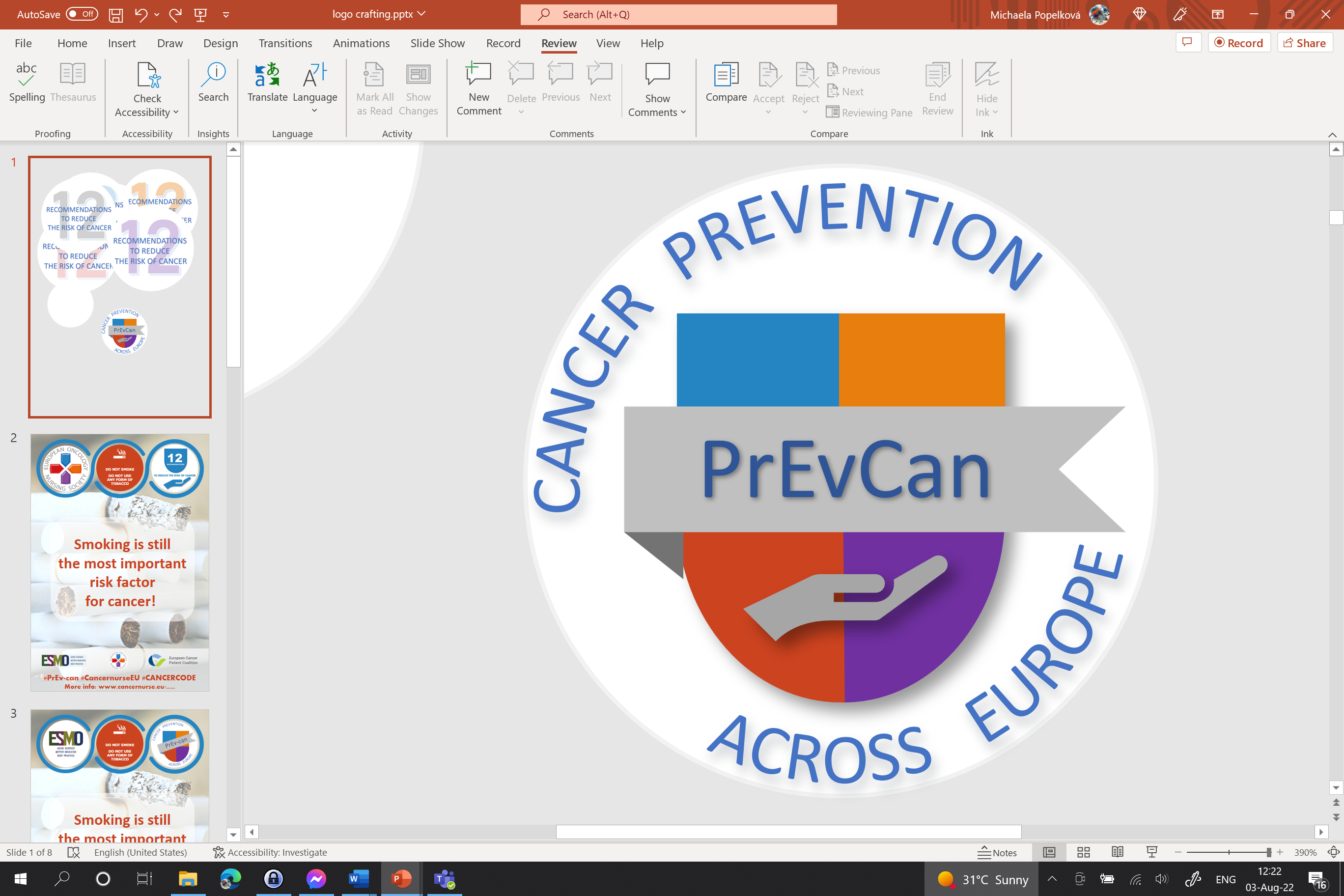 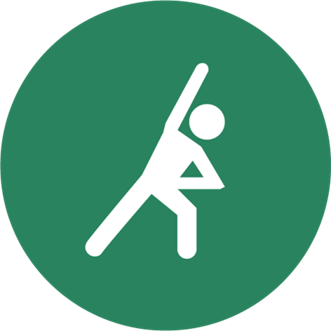 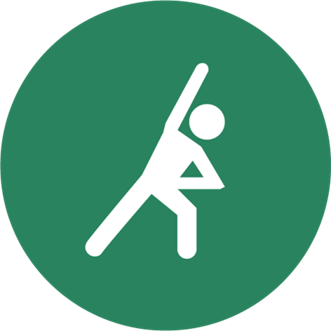 VAR FYSISKT AKTIVI VARDAGEN
BEGRÄNSA TIDEN DU SITTER NER
Placera din organisations logga här
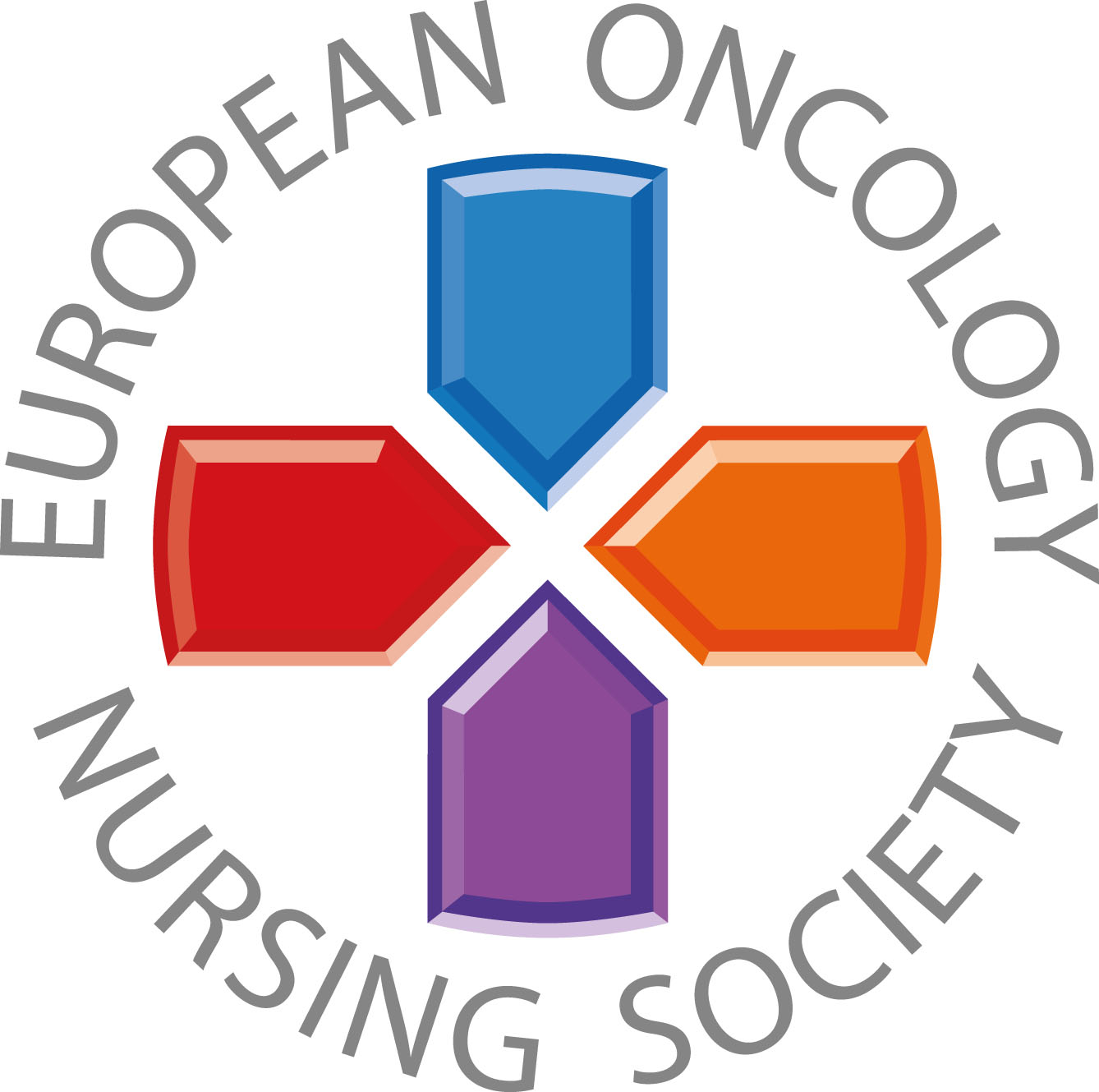 Att vara fysiskt aktiv minskar risken för vissa cancerformer men även andra sjukdomar
#PrEvCan #CANCERCODEPrEvCan© är ett initiativ av EONS och genomförs i samverkan med ESMO som viktigaste partner. Läs mer på: www.cancernurse.eu/prevcan
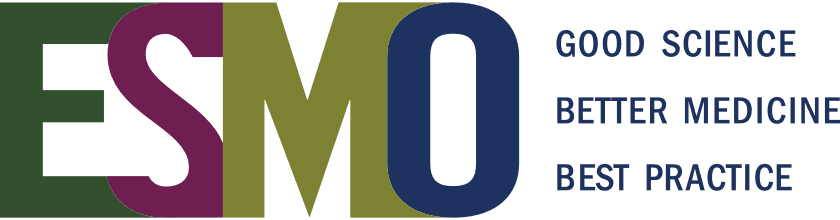 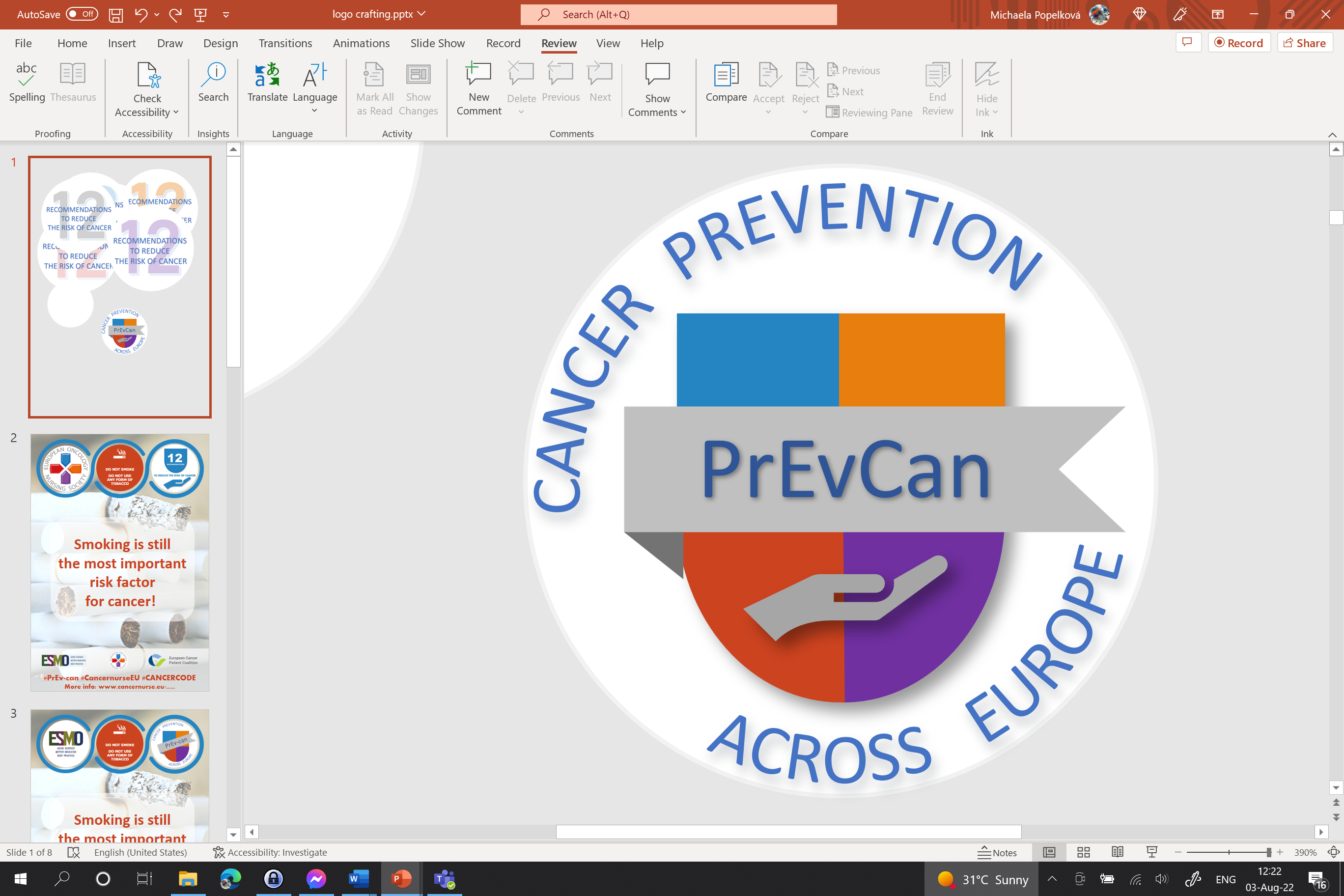 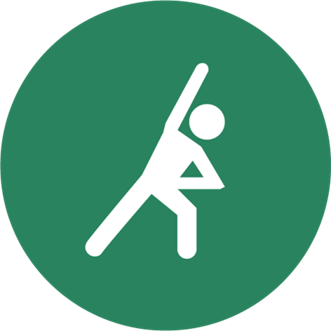 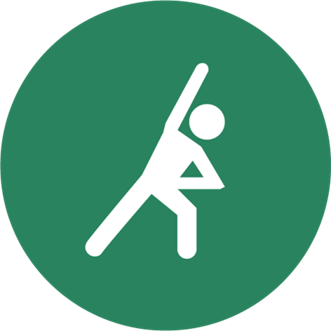 VAR FYSISKT AKTIVI VARDAGEN
BEGRÄNSA TIDEN DU SITTER NER
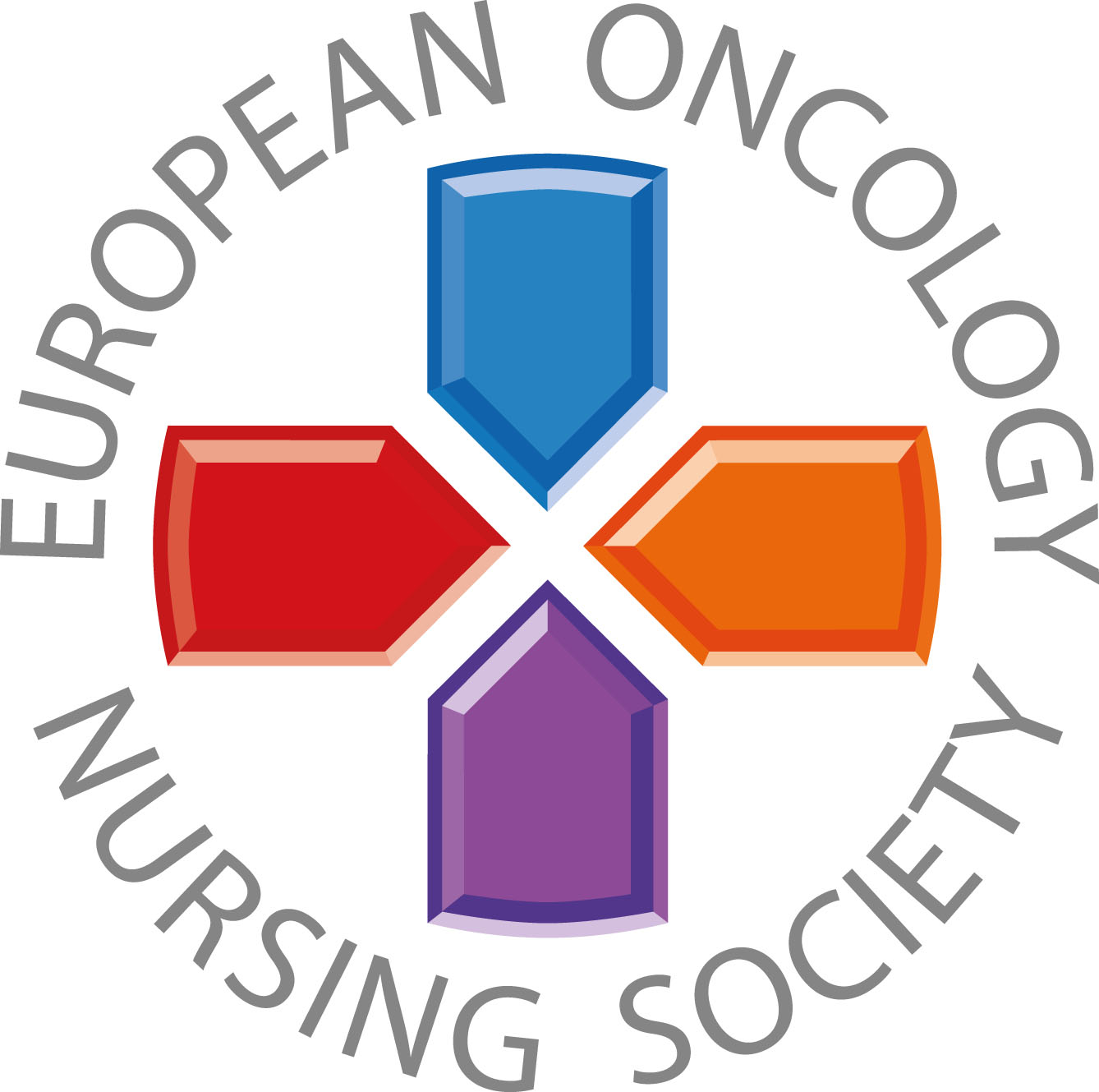 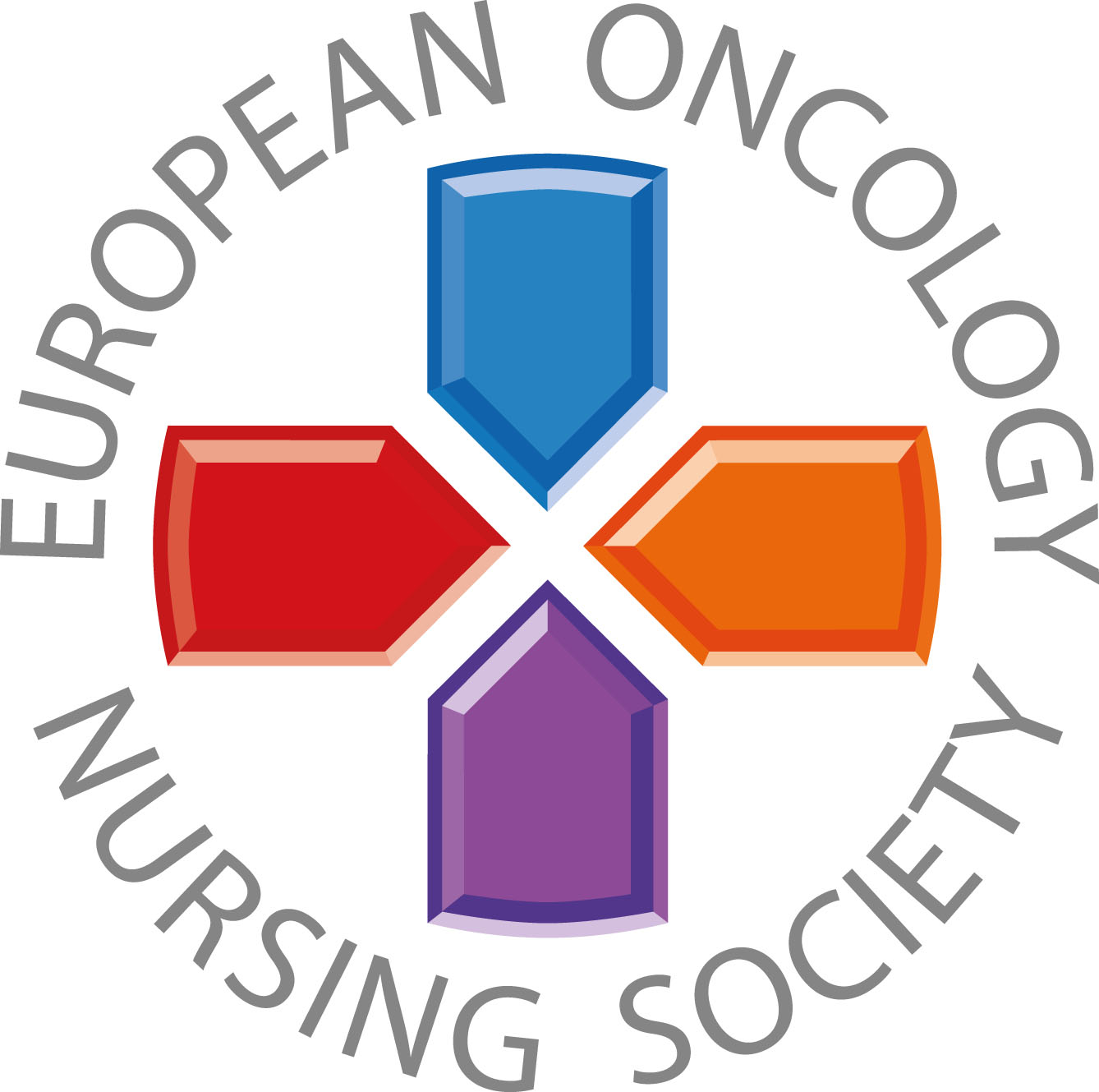 Budskap till hälso-och sjukvårdspersonal
#PrEvCan #CANCERCODEPrEvCan© är ett initiativ av EONS och genomförs i samverkan med ESMO som viktigaste partner. Läs mer på: www.cancernurse.eu/prevcan
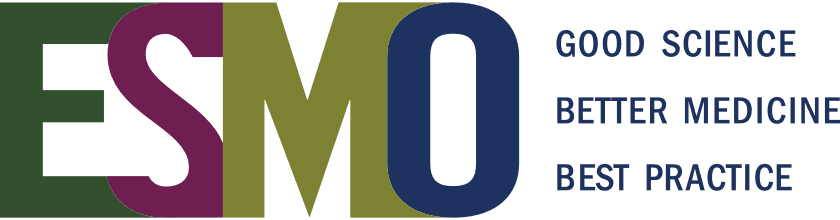 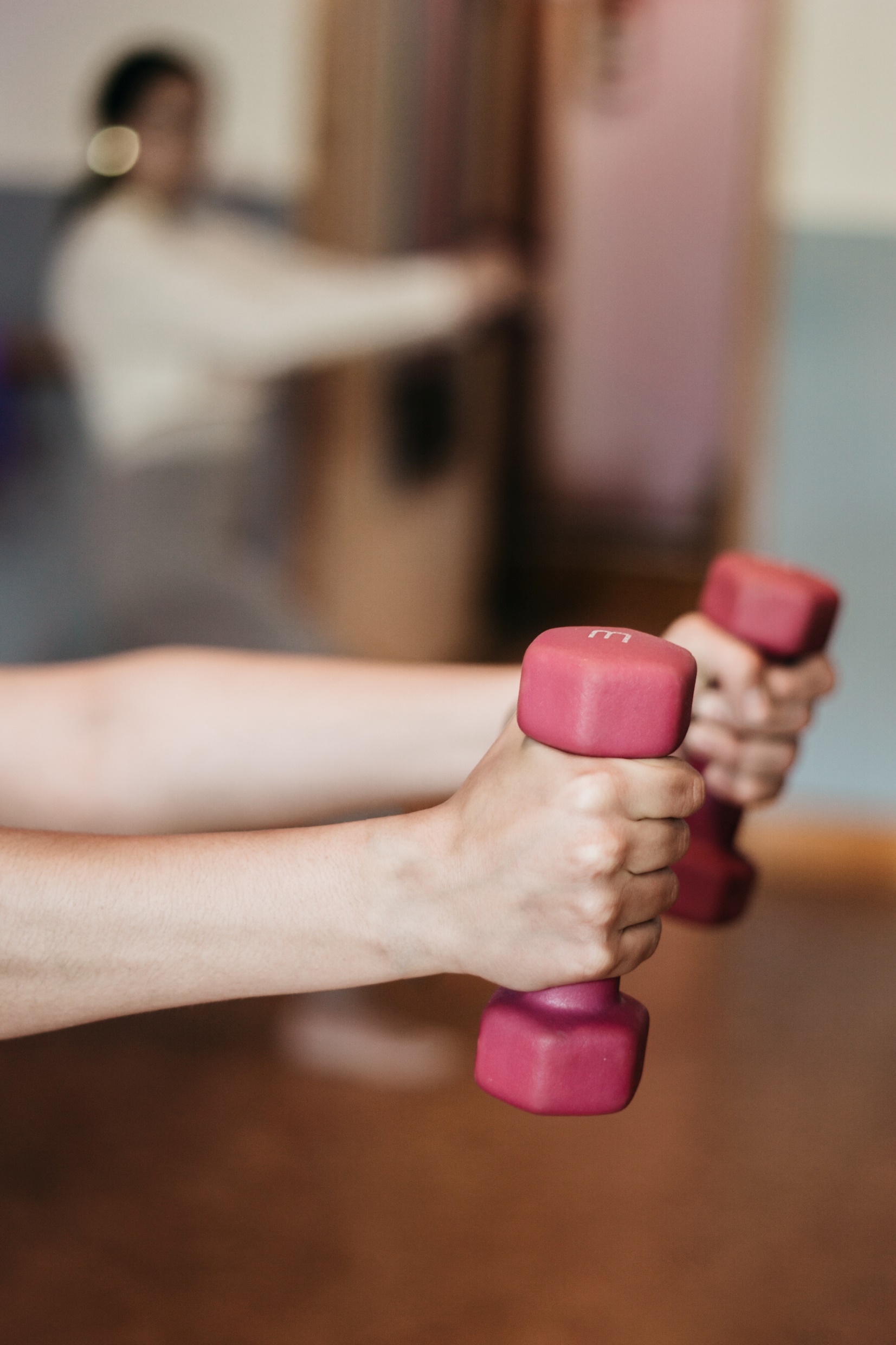 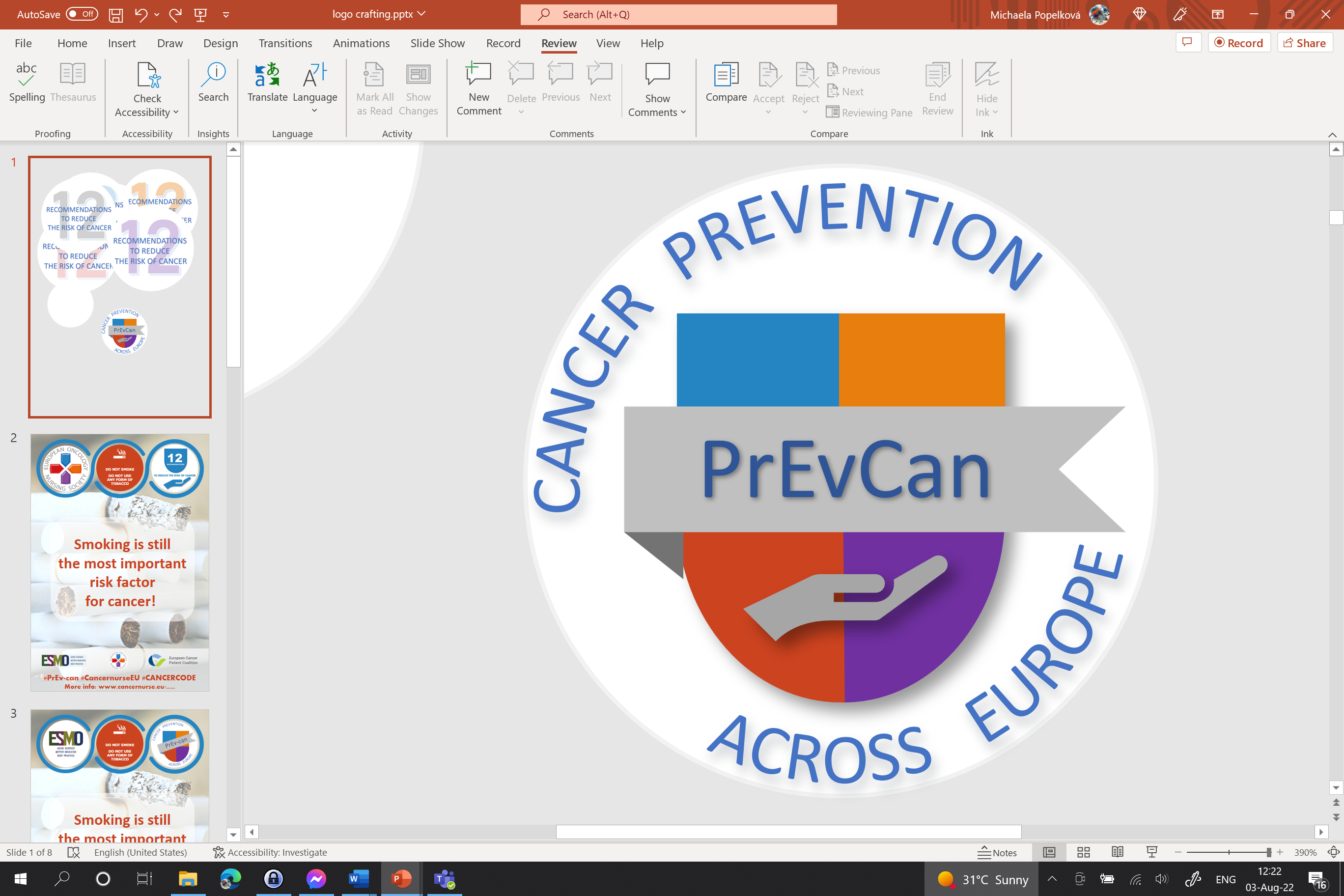 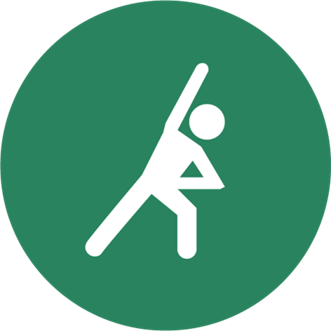 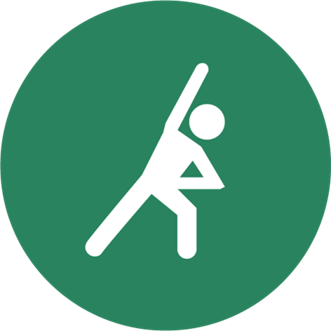 VAR FYSISKT AKTIVI VARDAGEN
BEGRÄNSA TIDEN DU SITTER NER
Placera din organisations logga här
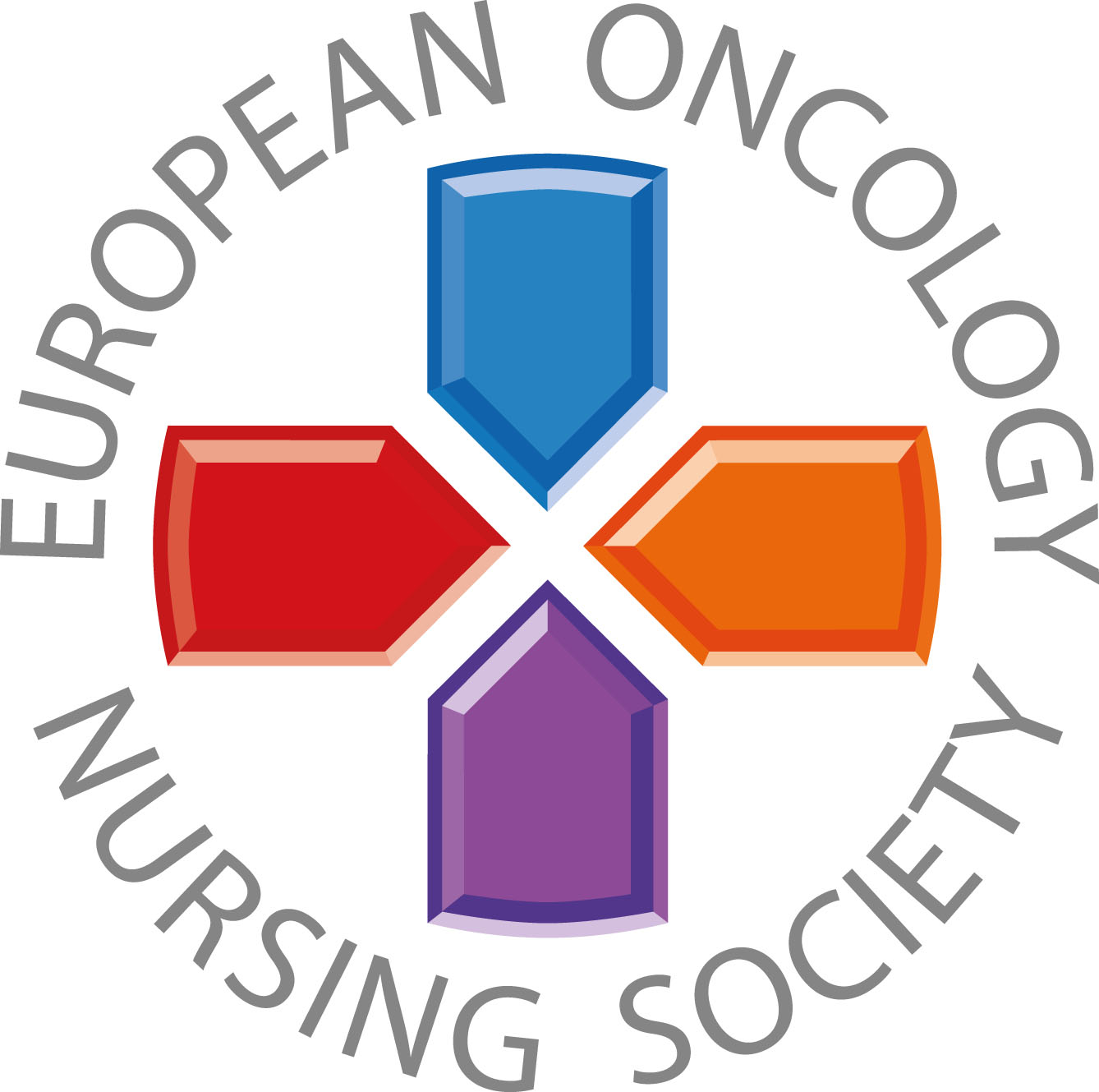 Fråga dina patienter om fysisk aktivitet!
#PrEvCan #CANCERCODEPrEvCan© är ett initiativ av EONS och genomförs i samverkan med ESMO som viktigaste partner. Läs mer på: www.cancernurse.eu/prevcan
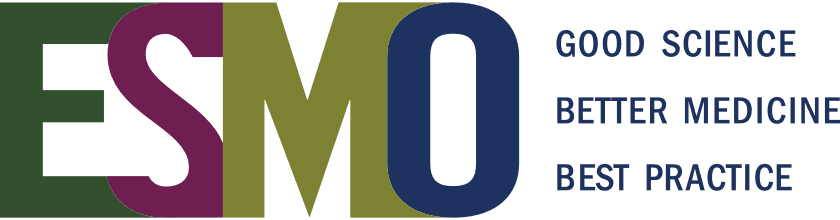 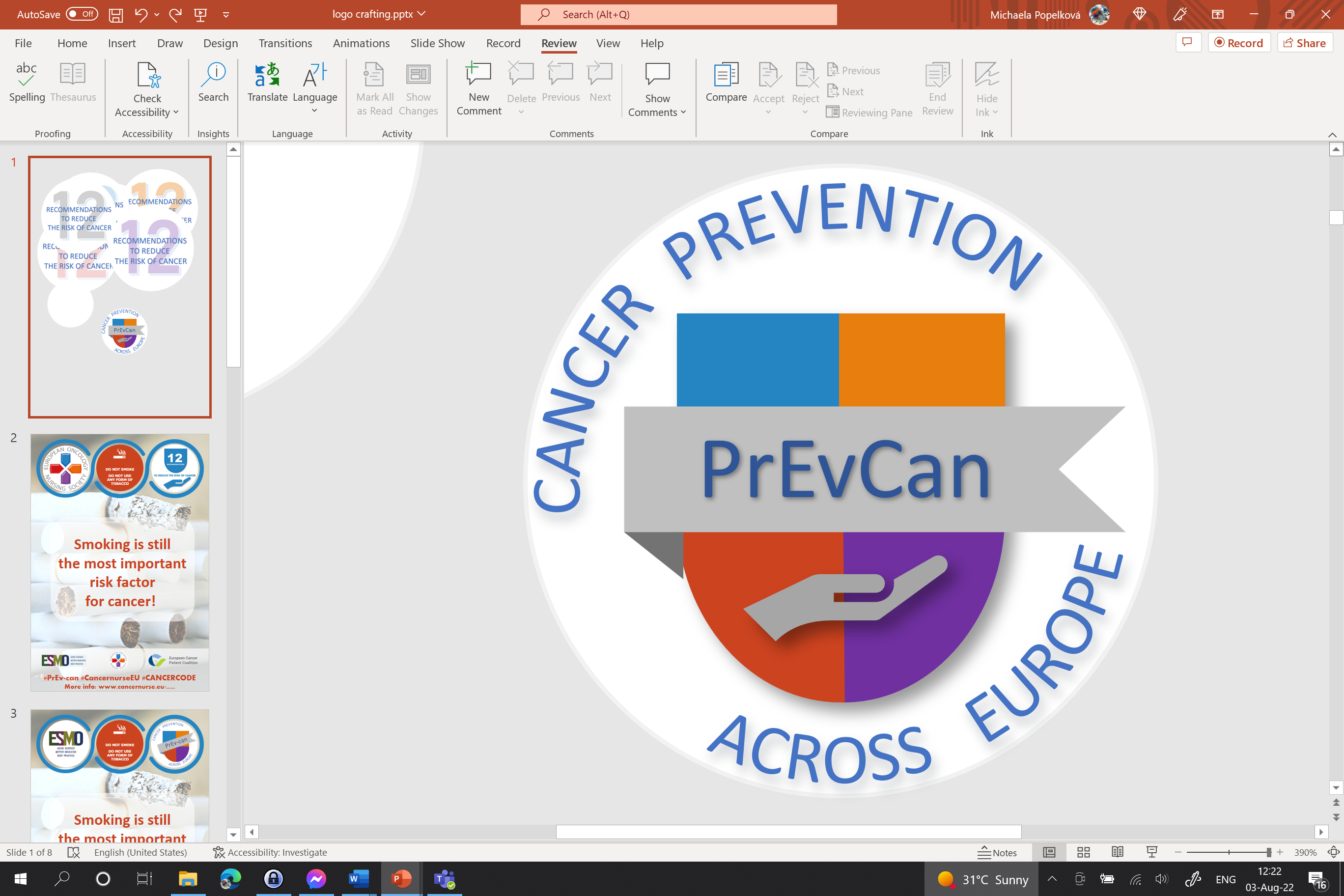 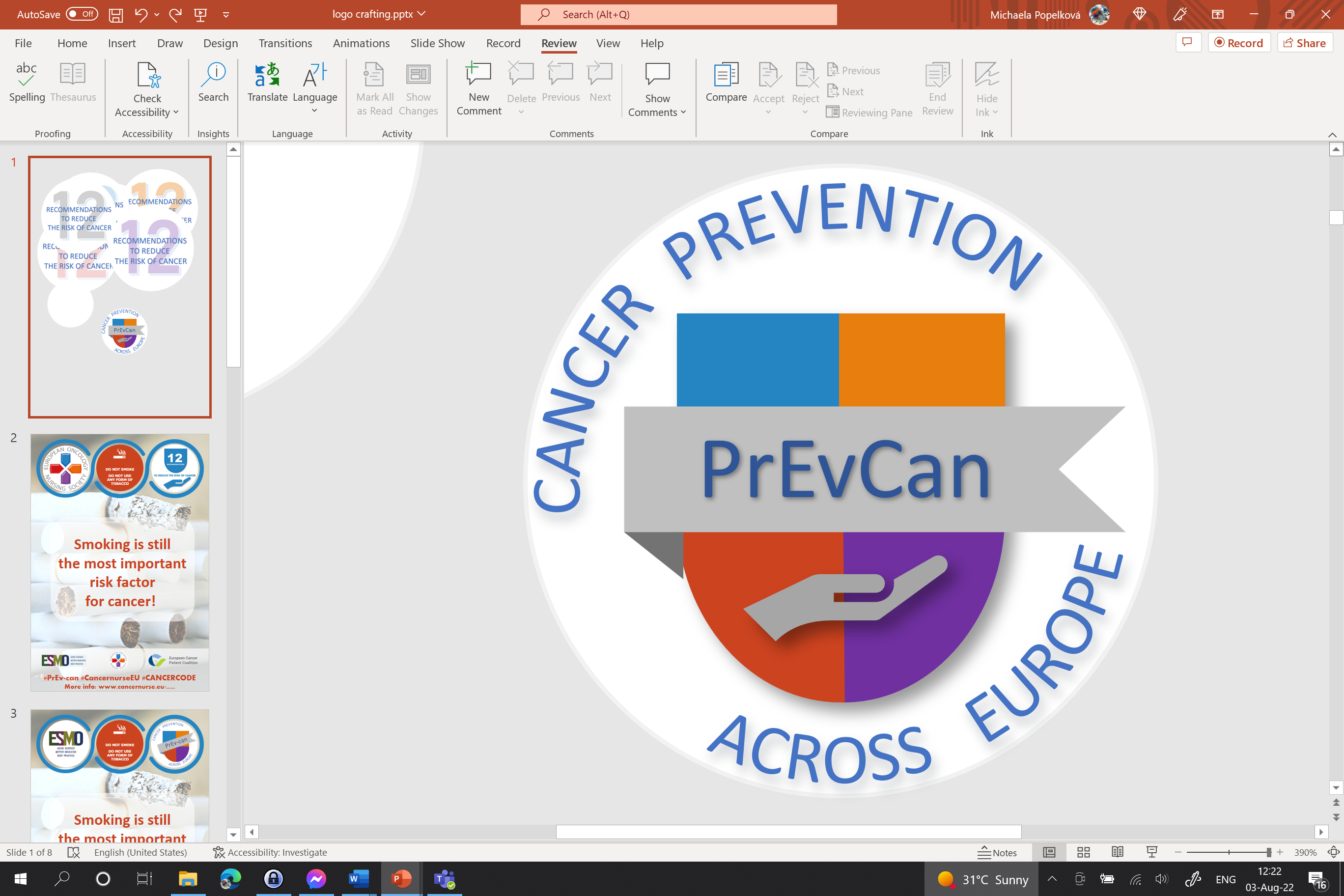 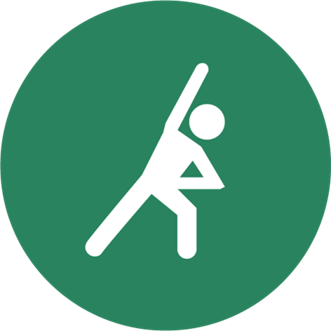 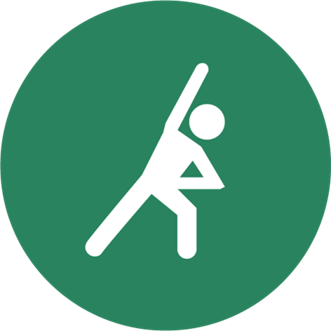 BE PHYSICALLY 
ACTIVE IN EVERYDAY LIFE
LIMIT THE TIME YOU SPEND SITTINGzzzzzz
VAR FYSISKT AKTIVI VARDAGEN
BEGRÄNSA TIDEN DU SITTER NER
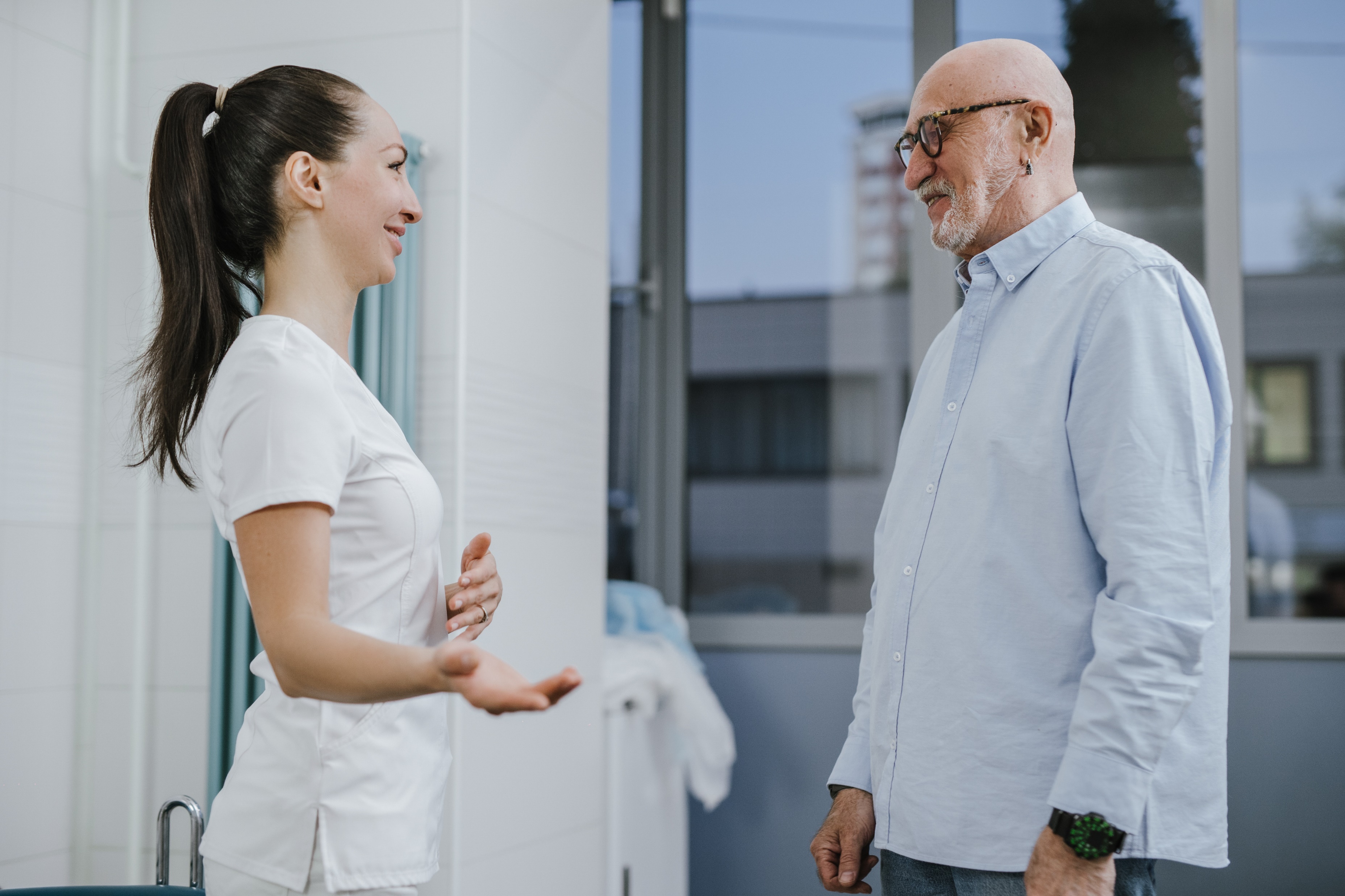 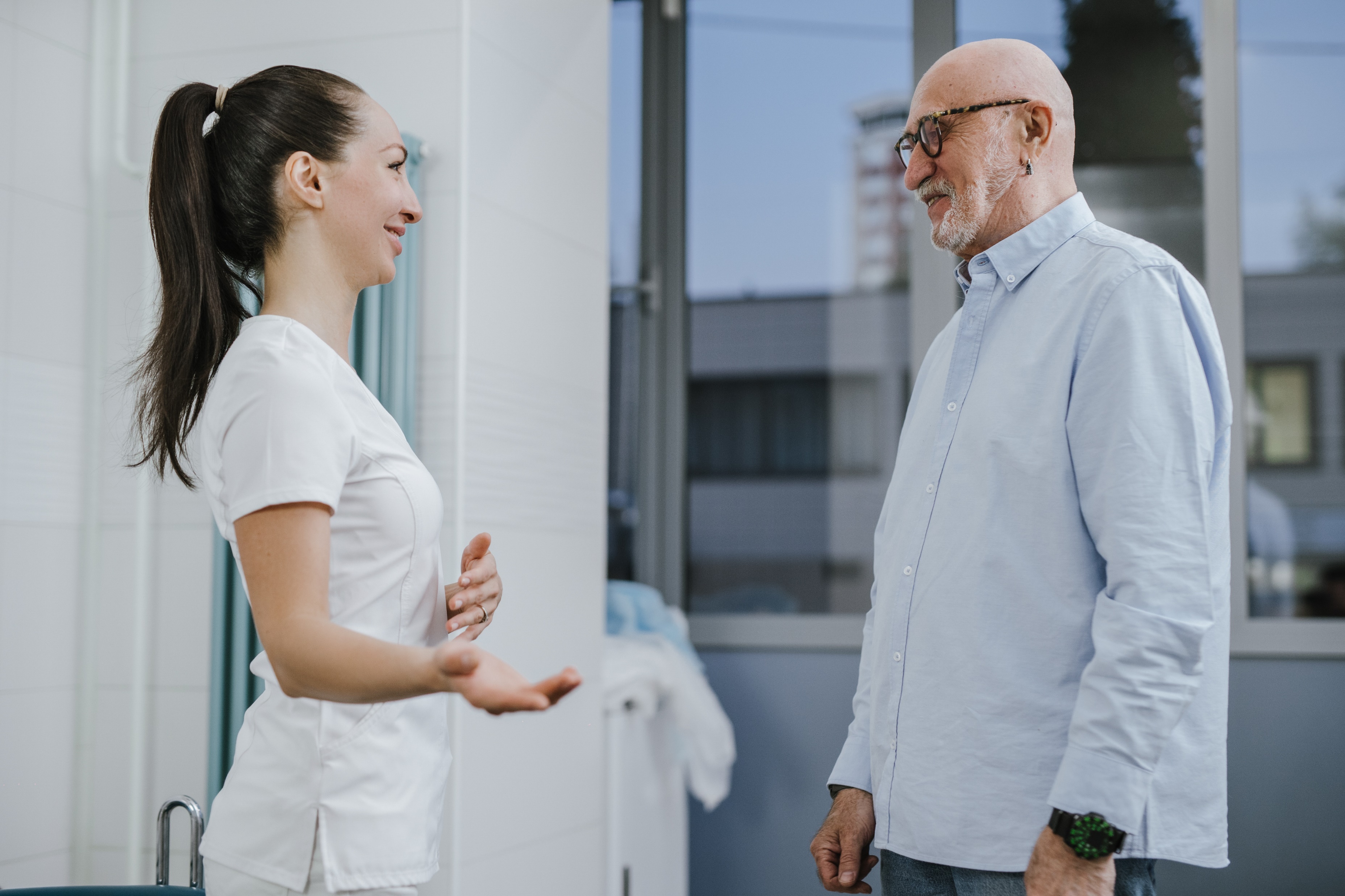 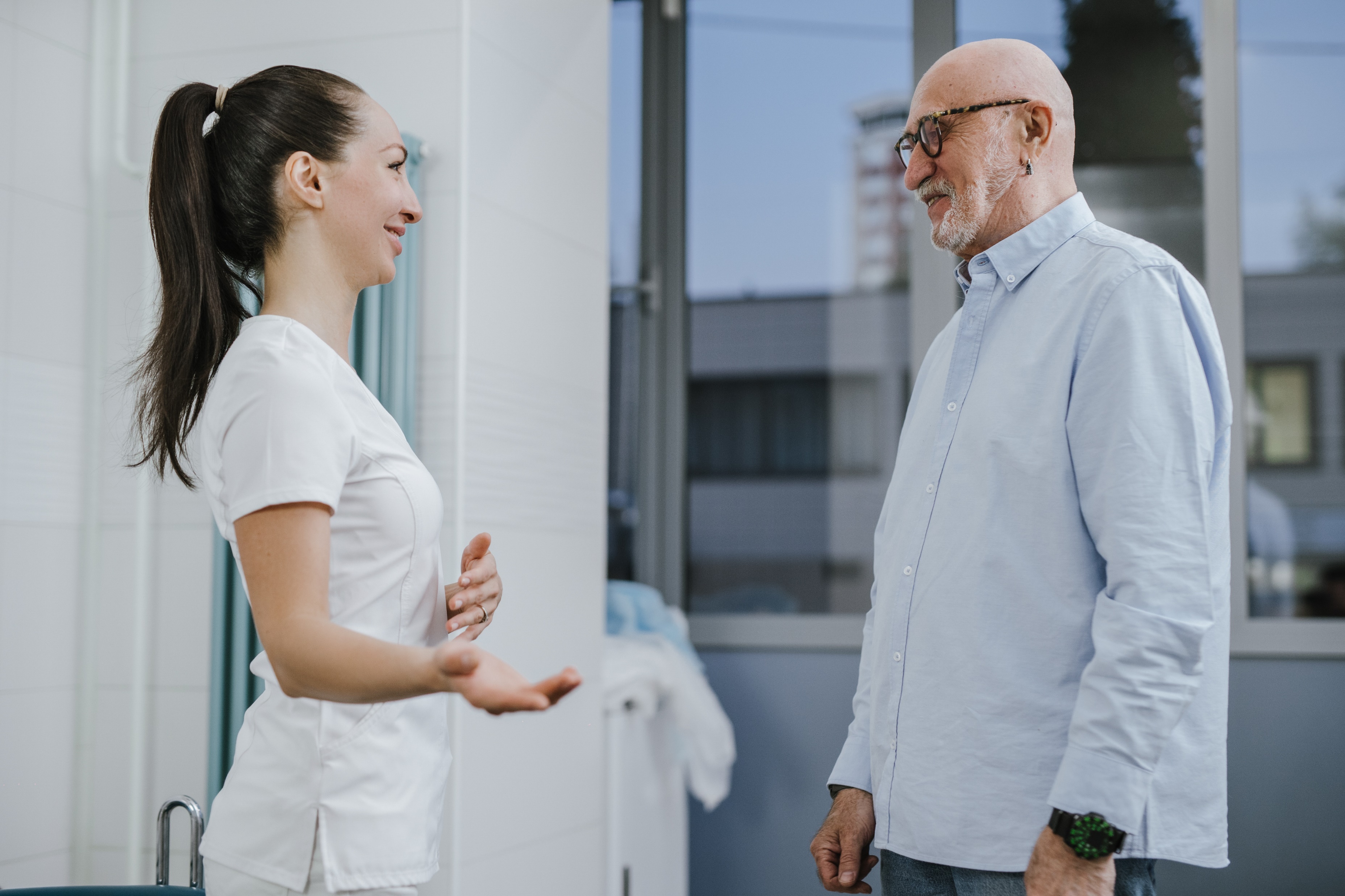 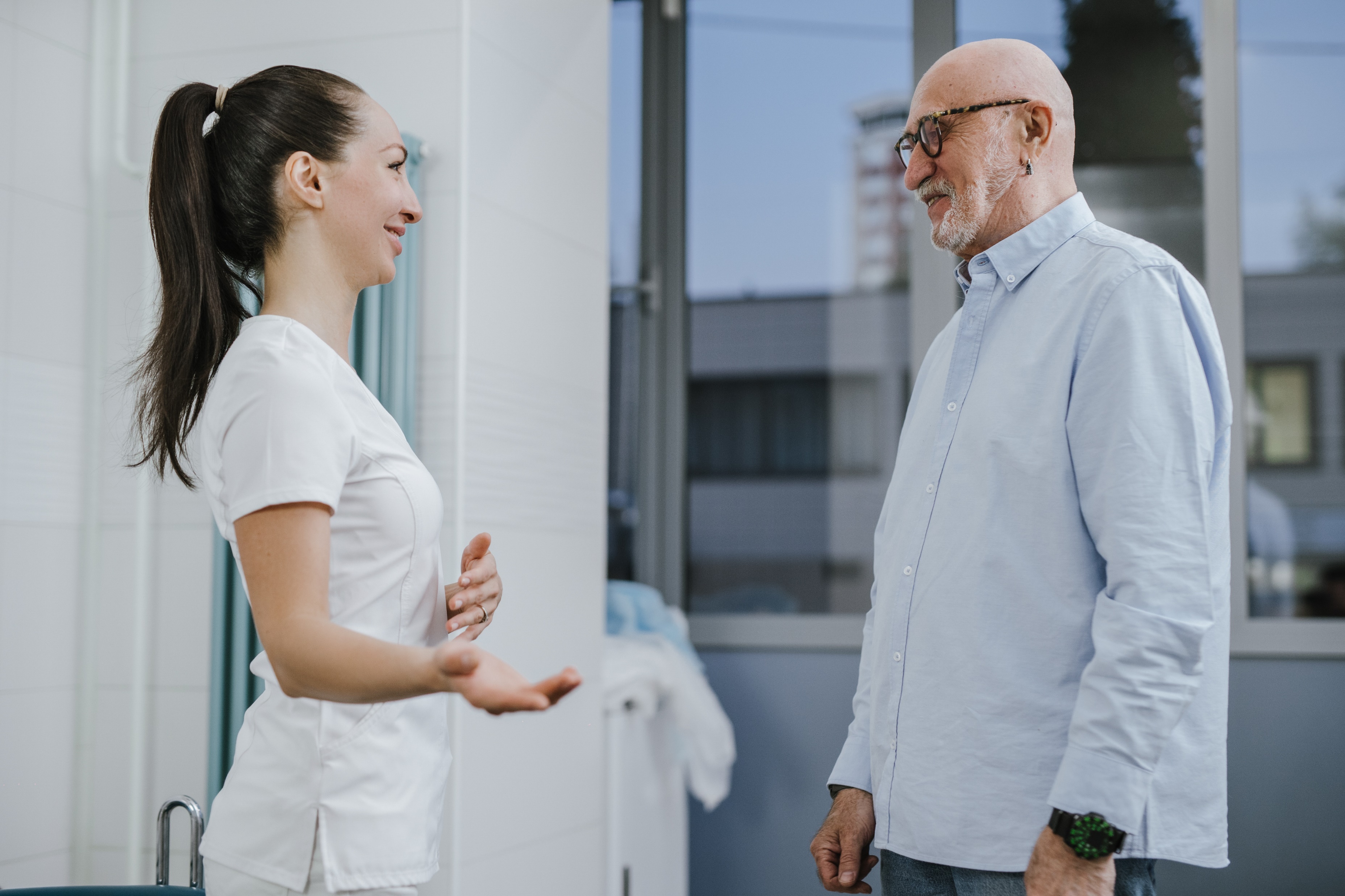 Placera din organisations logga här
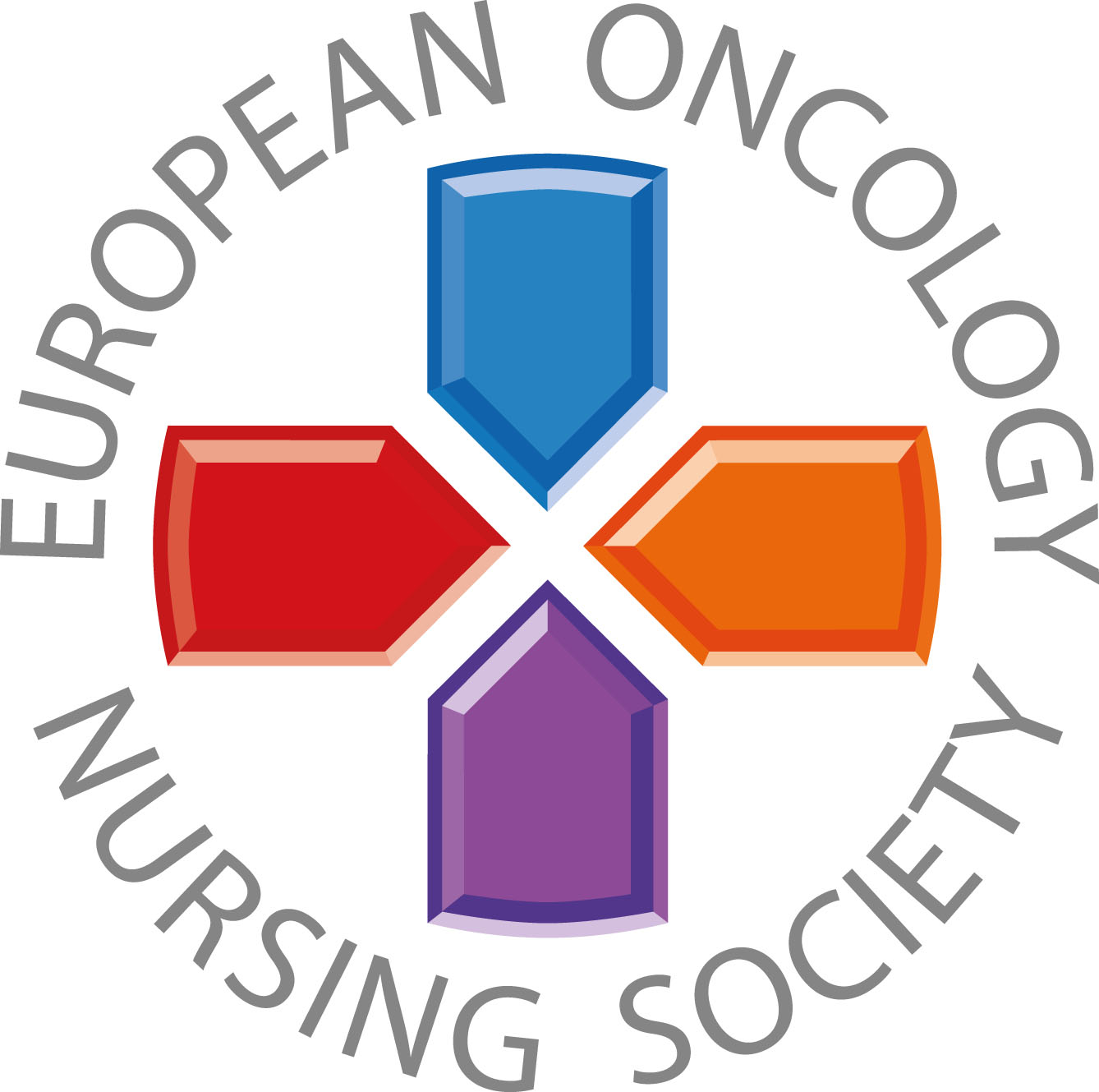 Rekommendera minst150 minuter fysisk aktivitet med måttlig intensitet för patienter som kan
Rekommendera minst150 minuter fysisk aktivitet med måttlig intensitet för patienter som kan
#PrEvCan #CANCERCODEPrEvCan© är ett initiativ av EONS och genomförs i samverkan med ESMO som viktigaste partner. Läs mer på: www.cancernurse.eu/prevcan
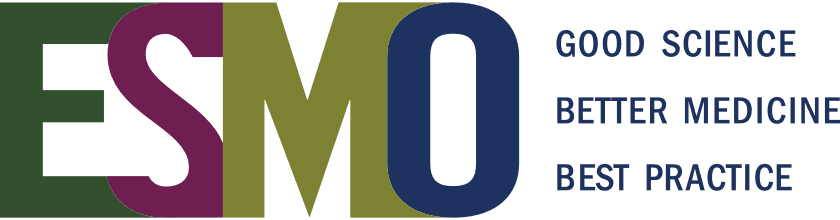 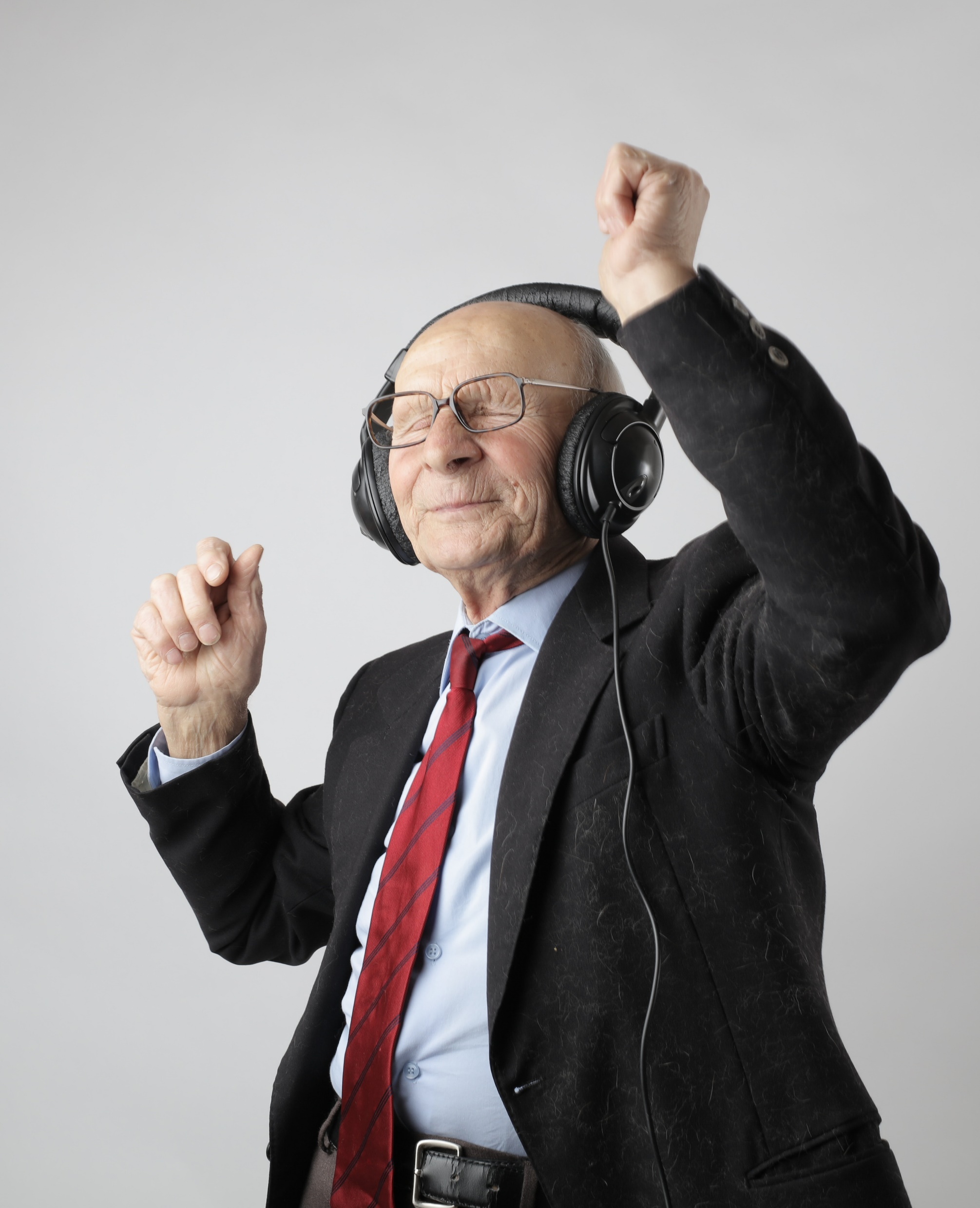 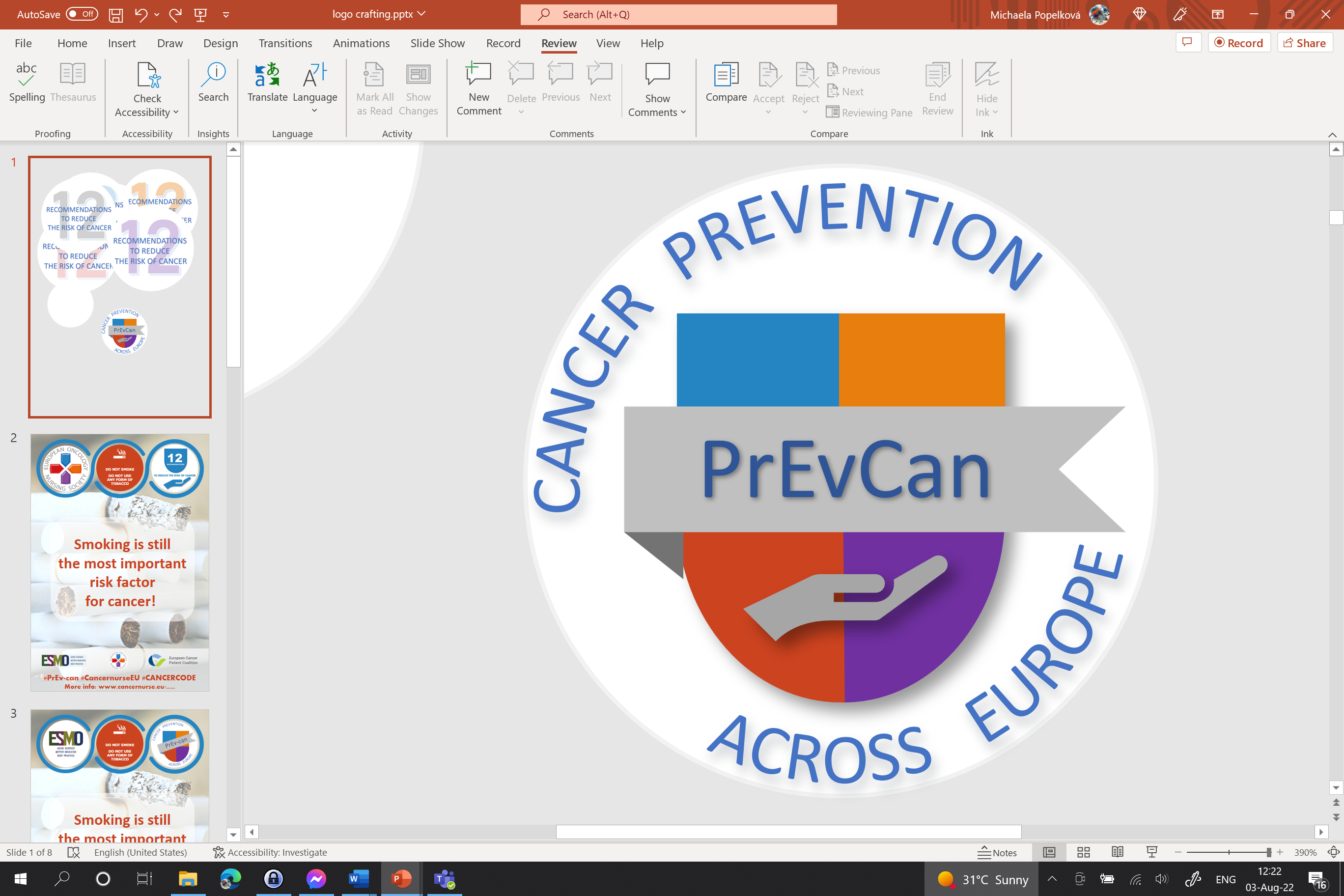 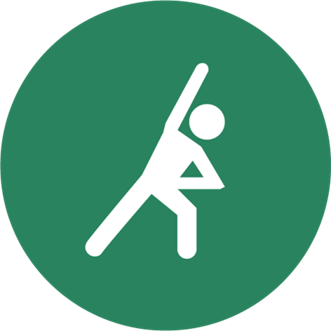 VAR FYSISKT AKTIVI VARDAGEN
BEGRÄNSA TIDEN DU SITTER NER
Placera din organisations logga här
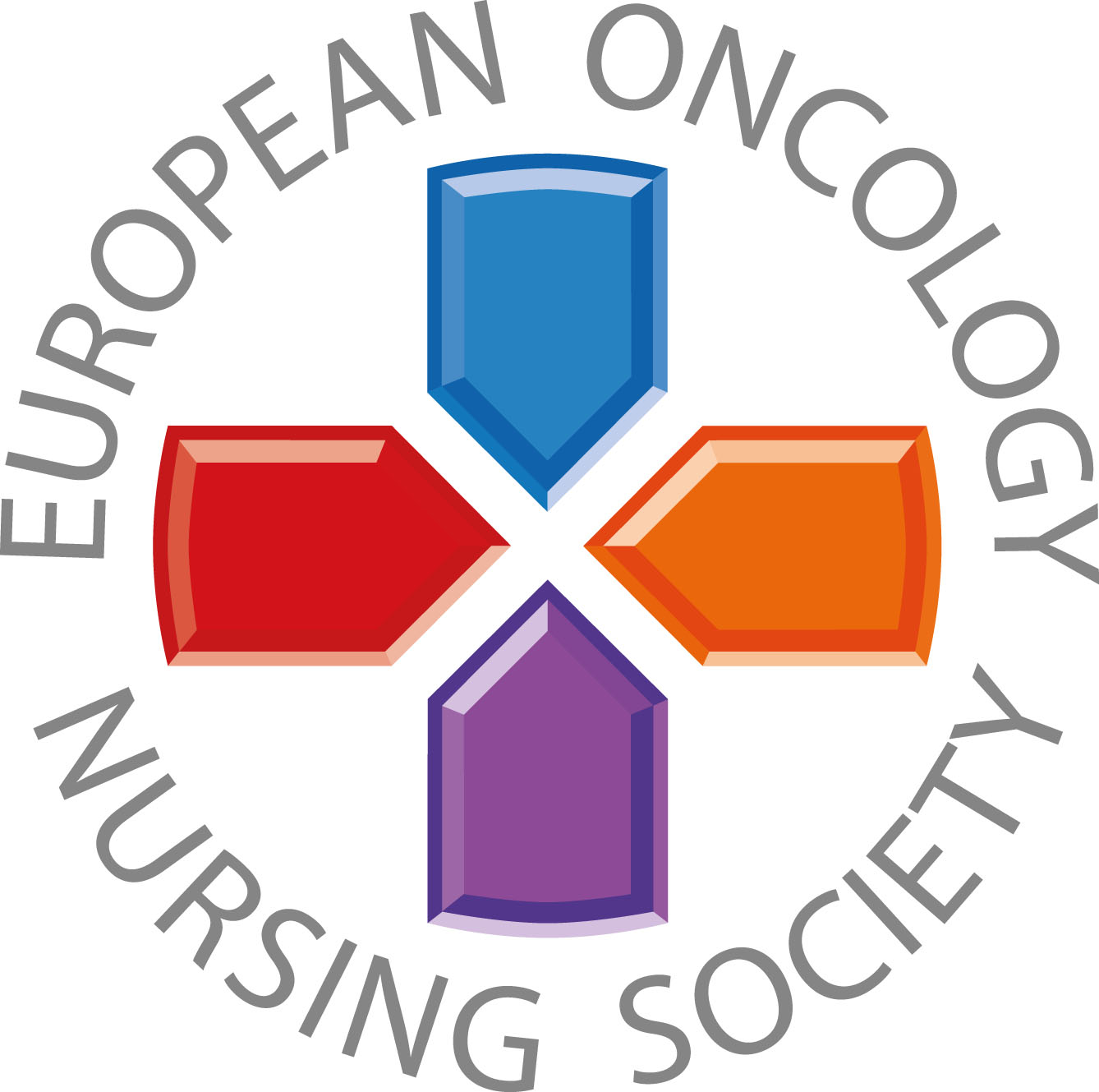 All fysisk aktiivtet är bättre än ingen!
#PrEvCan #CANCERCODEPrEvCan© är ett initiativ av EONS och genomförs i samverkan med ESMO som viktigaste partner. Läs mer på: www.cancernurse.eu/prevcan
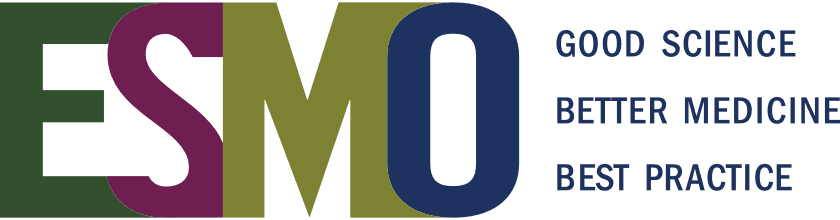 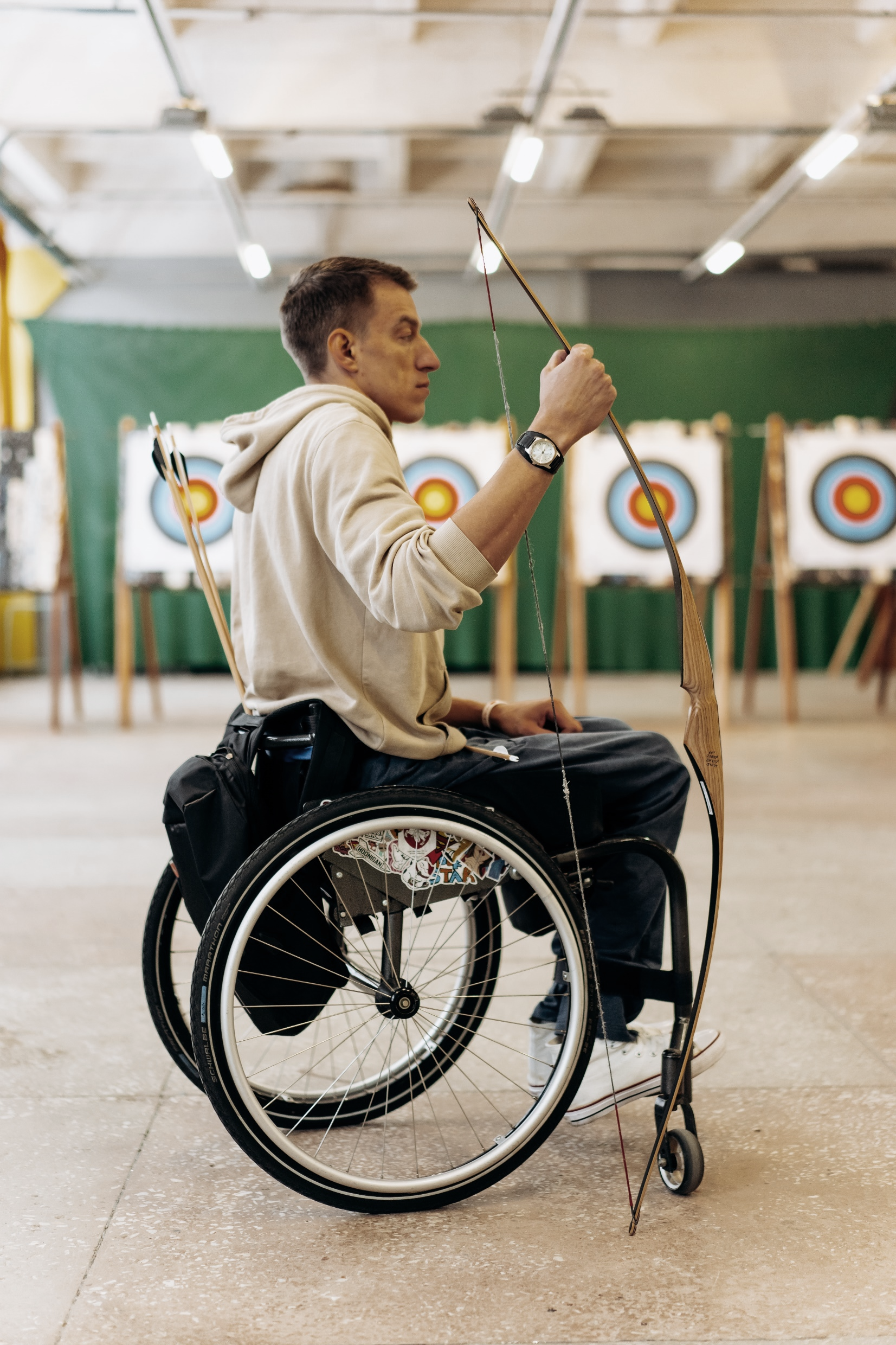 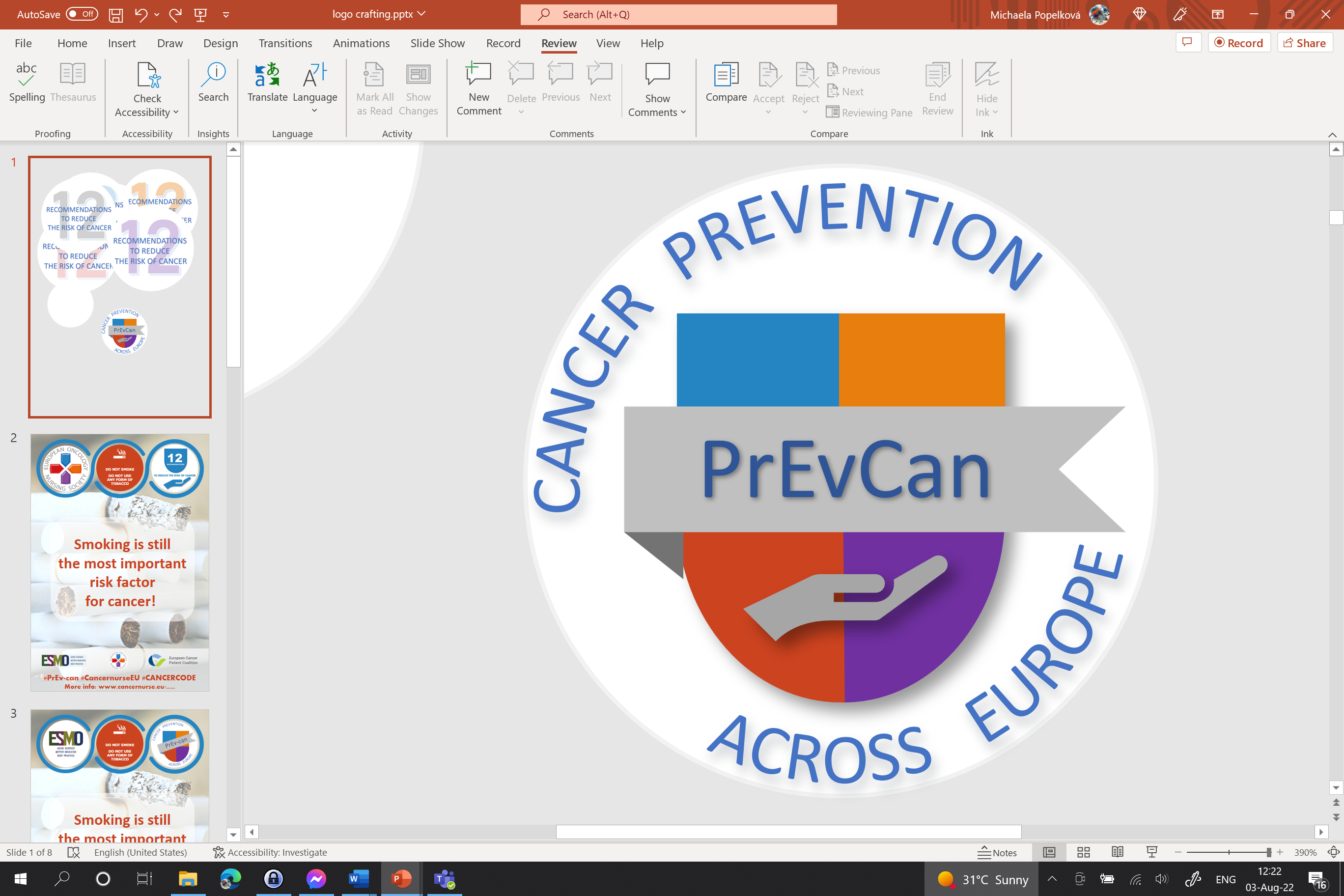 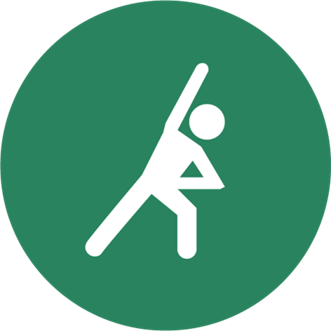 VAR FYSISKT AKTIVI VARDAGEN
BEGRÄNSA TIDEN DU SITTER NER
Placera din organisations logga här
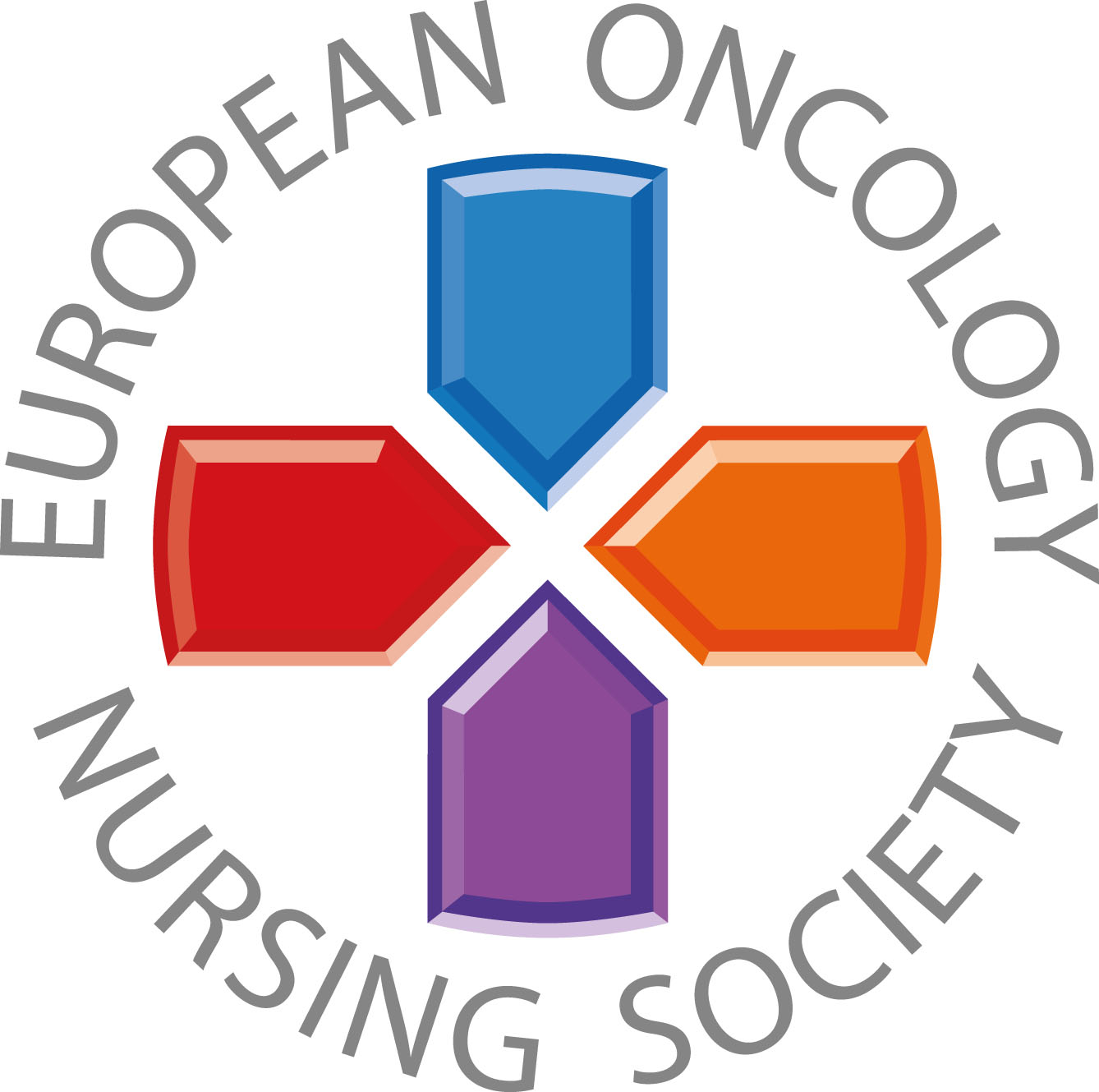 Erbjud stöd och anpassade rekommendationer för patienter som riskerar inaktivtet
#PrEvCan #CANCERCODEPrEvCan© är ett initiativ av EONS och genomförs i samverkan med ESMO som viktigaste partner. Läs mer på: www.cancernurse.eu/prevcan
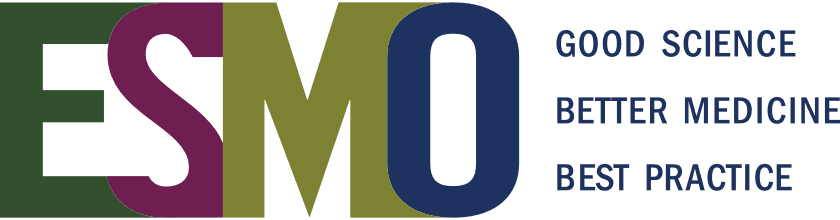 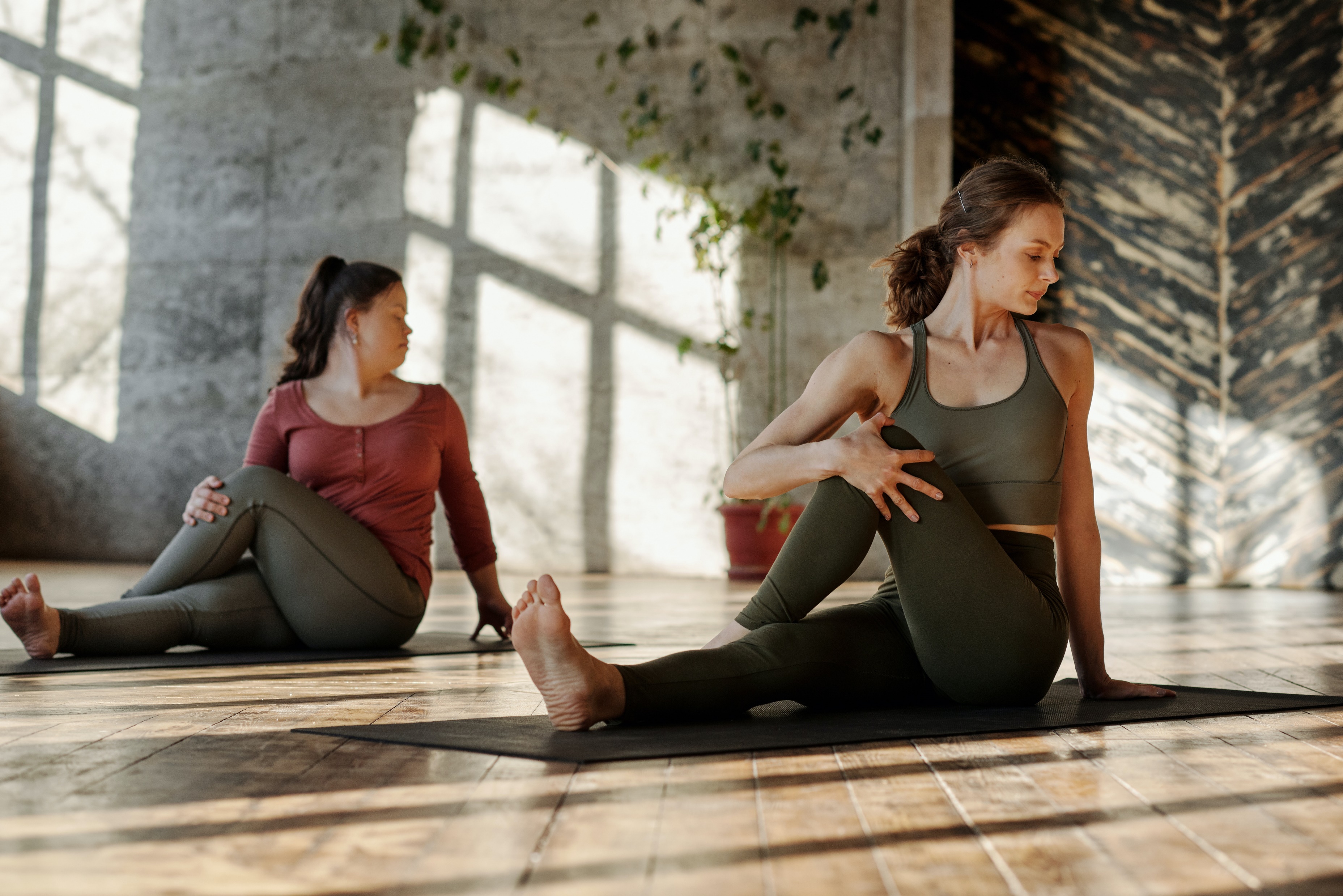 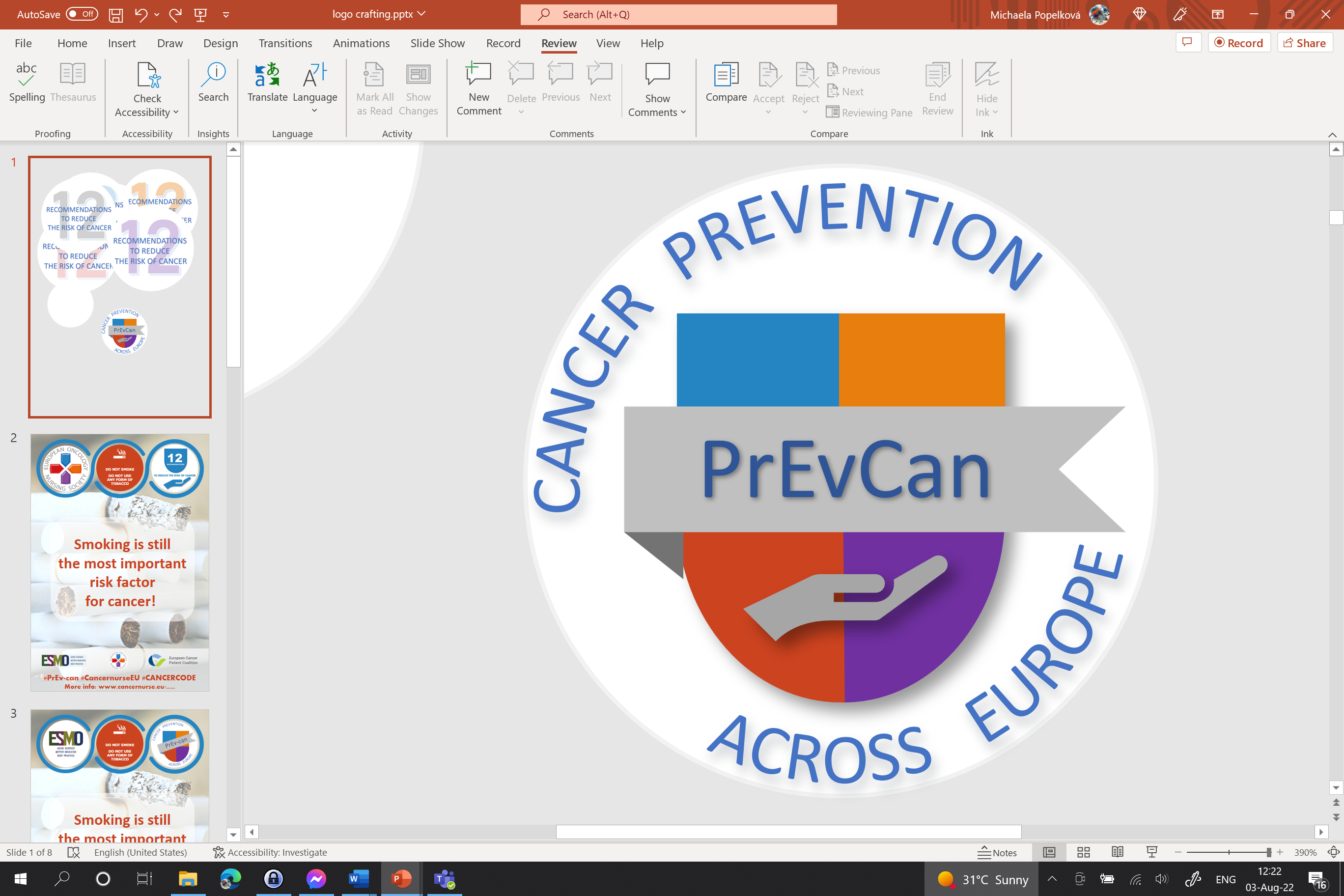 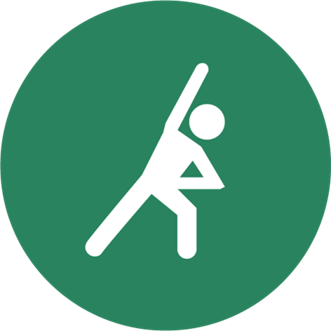 VAR FYSISKT AKTIVI VARDAGEN
BEGRÄNSA TIDEN DU SITTER NER
Placera din organisations logga här
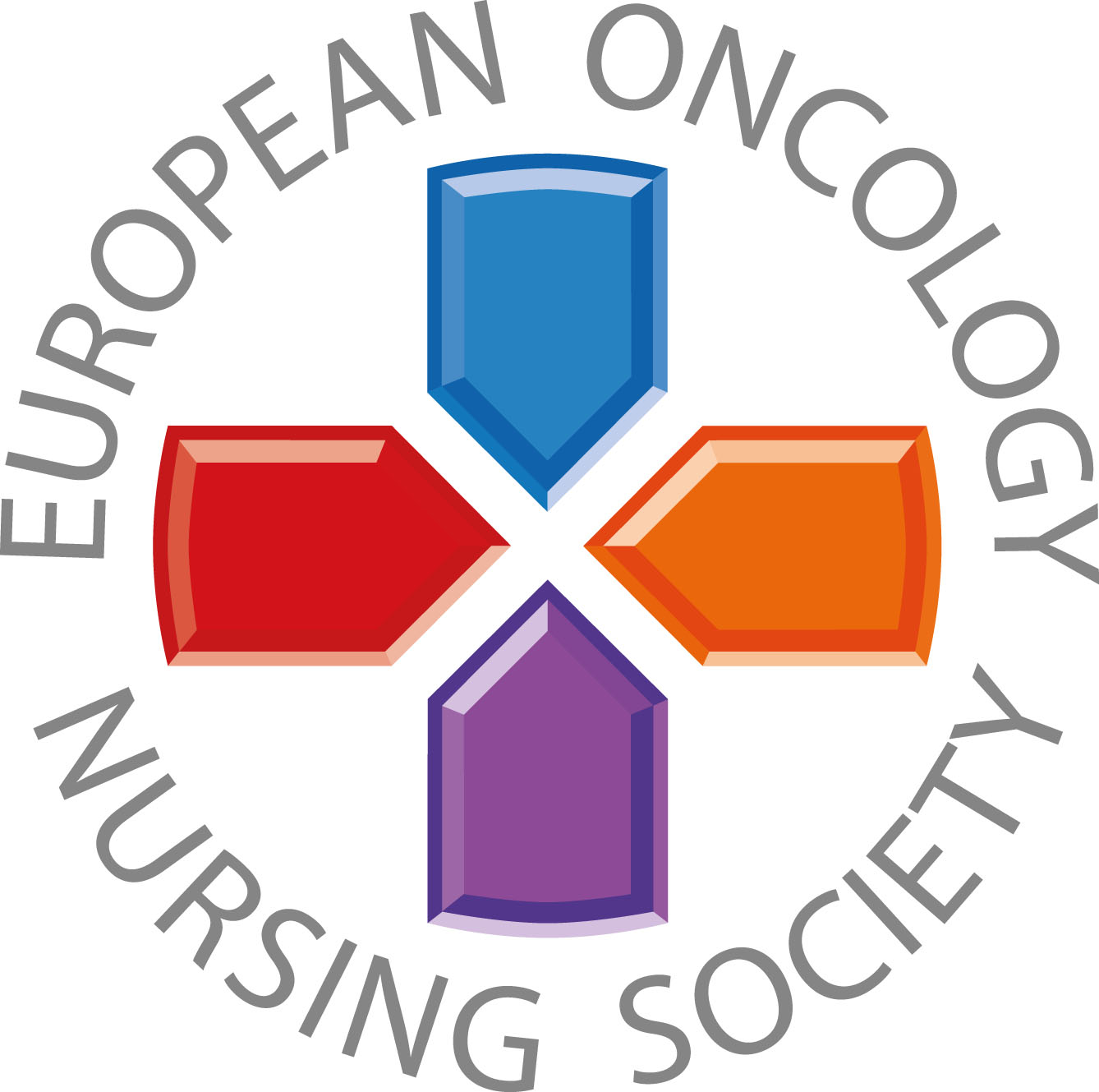 Placera ditt foto här
Anpassad text
#PrEvCan #CANCERCODEPrEvCan© är ett initiativ av EONS och genomförs i samverkan med ESMO som viktigaste partner. Läs mer på: www.cancernurse.eu/prevcan
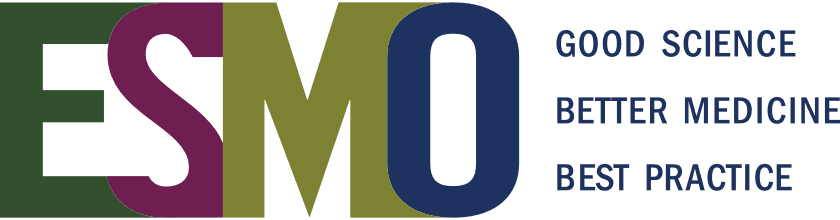